Trigger Setup


Reynier Cruz Torres
S0A and S0B have different meanings in the two arms
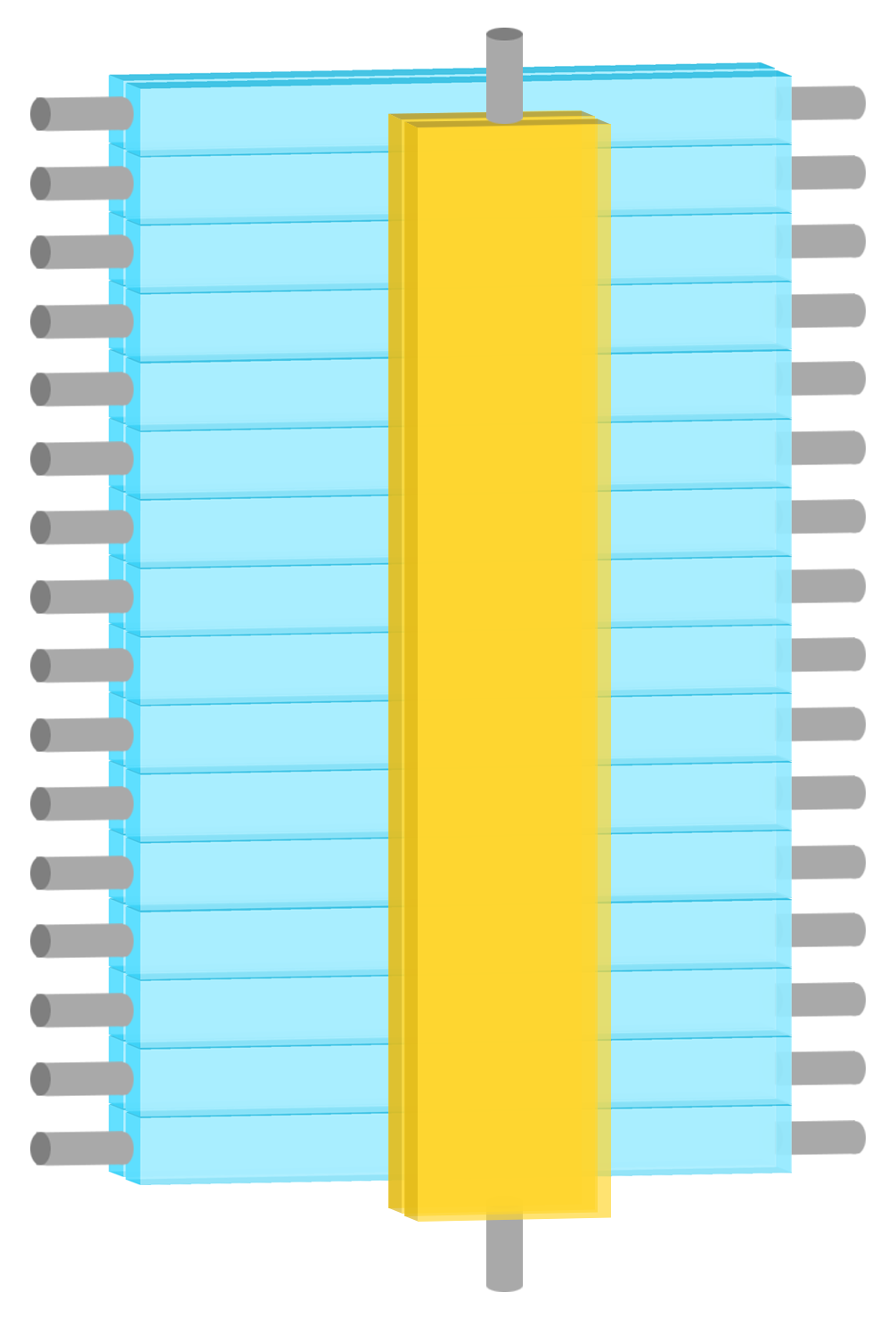 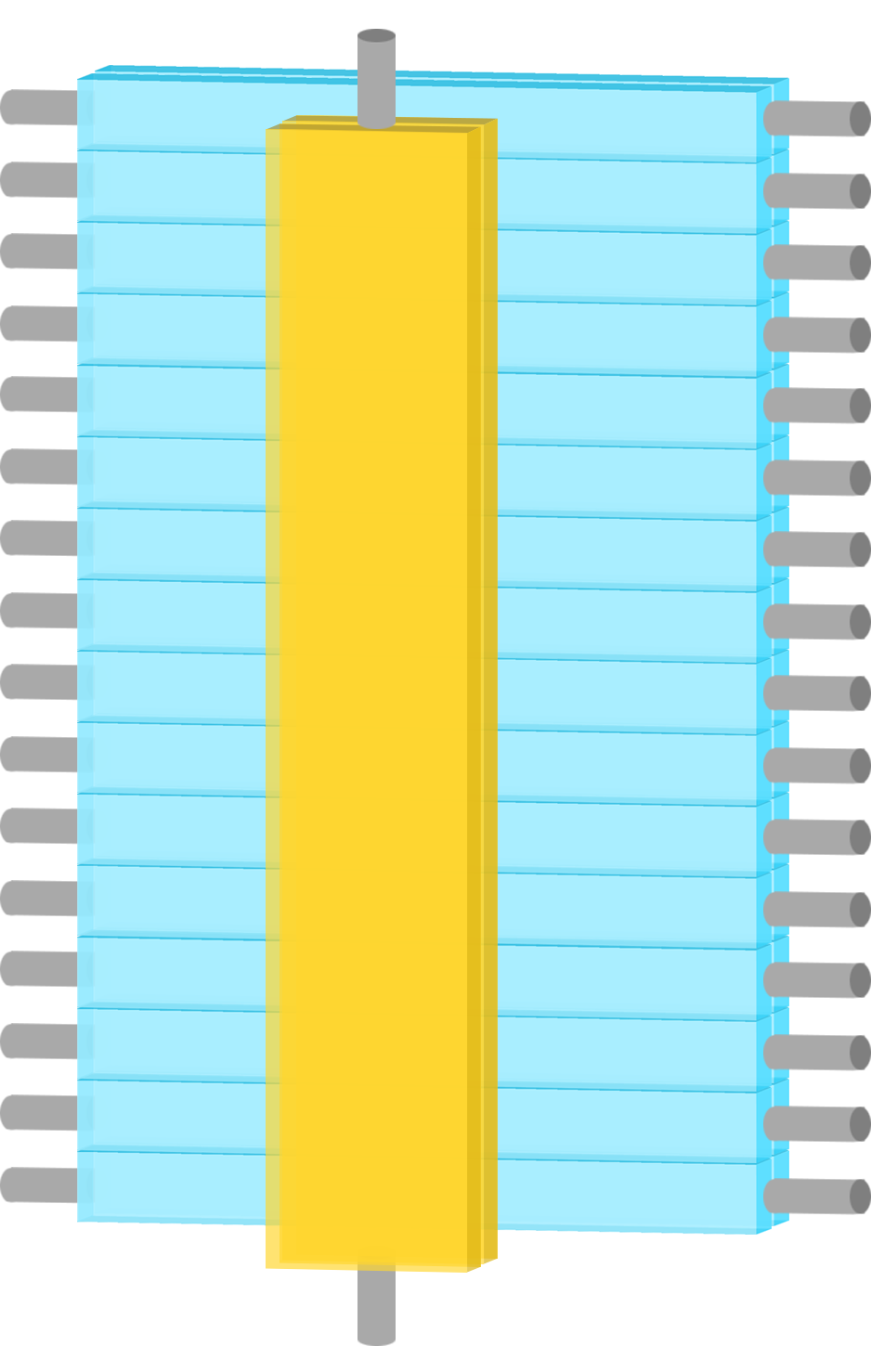 1
2
3
4
5
6
7
8
9
10
11
12
13
14
15
16
1
2
3
4
5
6
7
8
9
10
11
12
13
14
15
16
S0A
S0B
S2 Left
S2 Left
S2 Right
S2 Right
S0
S0
S0A
S0B
LHRS
RHRS
LHRS
LHRS
Amplifier
Level
Translator
Level
Translator
fadc
fadc
69 ns
69 ns
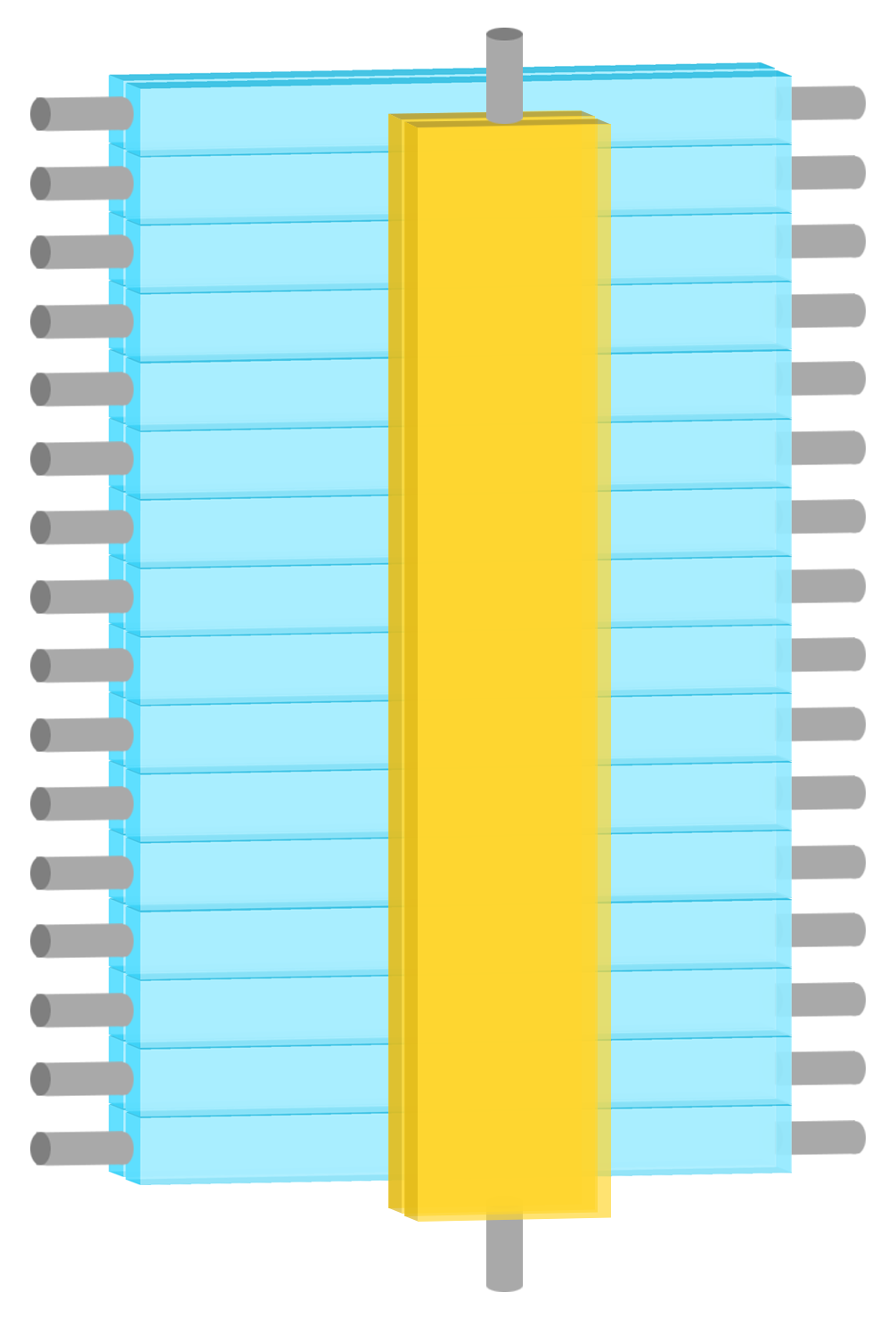 1
2
3
4
5
6
7
8
9
10
11
12
13
14
15
16
S0A
46 ns
88 ns
76 ns
84 ns
S2 Left
S2 Right
S0
DISC
DISC
8 ns
7 ns
Mixer
Mixer
11 ns
12 ns
S0B
Italic = calculated
LHRS
10 ns delay (09/26/17)
S2 Logic Unit
S2_R gets here delayed by 25 ns with respect to S2_L
L
R
1 ns
1 ns
8 ns
1 ns
(S0||S2)
1 ns
FIFO
S2 coinc
Delay
5 ns
Delay
10 ns
Delay
20 ns
8 ns
0.5 ns
S0
1 ns
10 ns
(S0&S2)
1 ns
S2
1 ns
GC
8 ns
(S0||S2)&GC
3 ns
3 ns
Delay
20 ns
S0A disc
1 ns
1 ns
8 ns
S0 coinc
(S0&S2)&GC
S0B disc
1 ns
3 ns
GC disc
8 ns
1 ns
Delay
20 ns
GC coinc
Analog sum
S2_R & S0_A
LHRS
S2 Logic Unit
S2 PMT
delay
L
95 ns
S2 coinc
S2_R
1 ns
Level translator
1 ns
R
15.8 ns
COSMICS
S0 PMT
delay
S0B disc
69 ns
S0_A
Amplifier
S0 coinc
26 ns
S0A disc
15.4 ns
(S0_A PMT delay) + 69 + 15.4 + 26 + 8 + TOF - [(S2_R PMT delay) + 95 + 15.8 + 1 + 8] = 38
(S0_A PMT delay) - (S2_R PMT delay) = 38 – 3.6 = 34.4
* where we assumed TOF = 5 ns
* all numbers in nano-seconds
COSMICS
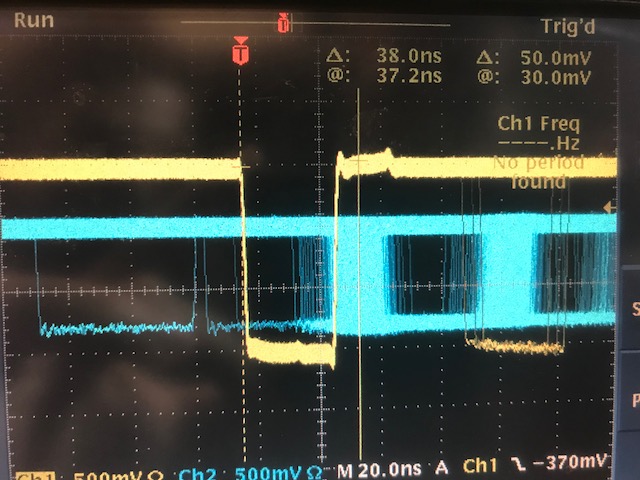 (S0_A PMT delay) - (S2_R PMT delay) = 34.4 ns
38 ns
S2_L & S0_A
LHRS
S2 Logic Unit
S2 PMT
delay
L
1 ns
1 ns
65 ns
S2 coinc
S2_L
Level translator
R
15.8 ns
COSMICS
S0 PMT
delay
S0B disc
69 ns
S0_A
Amplifier
S0 coinc
26 ns
S0A disc
15.4 ns
(S0_A PMT delay) + 69 + 15.4 + 26 + 8 + TOF - [(S2_L PMT delay) + 65 + 15.8 + 1 + 8] = 65
(S0_A PMT delay) - (S2_L PMT delay) = 65 –  33.6 = 31.4
* where we assumed TOF = 5 ns
* all numbers in nano-seconds
COSMICS
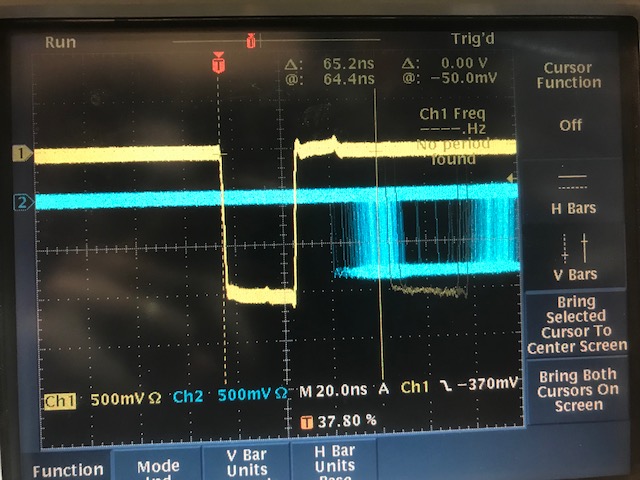 (S0_A PMT delay) - (S2_L PMT delay) = 31.4 ns
65 ns
S2_L & S0_B
LHRS
S2 Logic Unit
S2 PMT
delay
L
1 ns
1 ns
65 ns
S2 coinc
S2_L
Level translator
R
15.8 ns
COSMICS
S0 PMT
delay
S0B disc
1 ns
69 ns
S0_B
Amplifier
S0 coinc
S0A disc
15.4 ns
(S0_B PMT delay) + 69 + 15.4 + 1 + 8 + TOF - [(S2_L PMT delay) + 65 + 15.8 + 1 + 8] = 30
(S0_B PMT delay) - (S2_L PMT delay) = 30 – 8.6 = 21.4
* where we assumed TOF = 5 ns
* all numbers in nano-seconds
COSMICS
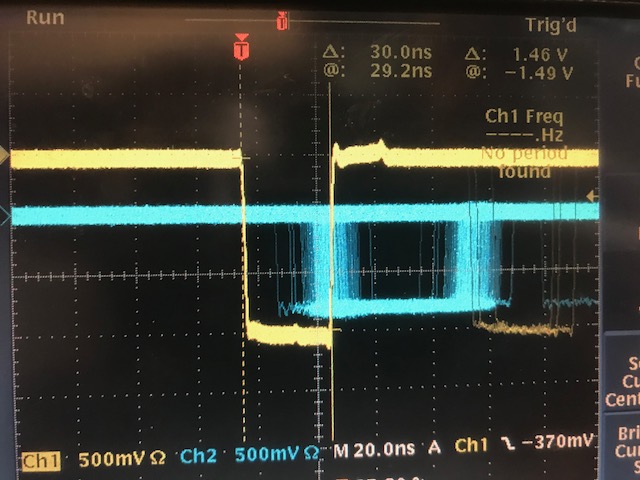 (S0_B PMT delay) - (S2_L PMT delay) = 21.4 ns
30 ns
S2_R & S0_B
LHRS
S2 Logic Unit
S2 PMT
delay
L
95 ns
S2 coinc
S2_R
1 ns
Level translator
1 ns
R
15.8 ns
COSMICS
S0 PMT
delay
S0B disc
1 ns
69 ns
S0_B
Amplifier
S0 coinc
S0A disc
15.4 ns
(S0_B PMT delay) + 69 + 15.4 + 1 + 8 + TOF - [(S2_R PMT delay) + 95 + 15.8 + 1 + 8] = 2
(S0_B PMT delay) - (S2_R PMT delay) = 2 + 21.4 = 23.4
* where we assumed TOF = 5 ns
* all numbers in nano-seconds
COSMICS
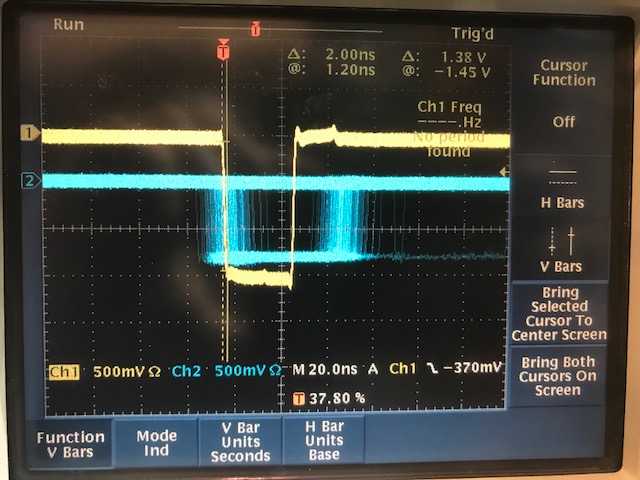 (S0_B PMT delay) - (S2_R PMT delay) = 23.4 ns
2 ns
LHRS
(S0_A PMT delay) - (S2_R PMT delay) = 34.4 ns
(S0_A PMT delay) - (S2_L PMT delay) = 31.4 ns
(S0_B PMT delay) - (S2_L PMT delay) = 21.4 ns
(S0_B PMT delay) - (S2_R PMT delay) = 23.4 ns
S2_R delay = l0
S2_L delay = l0 + 3 ns
S0_A delay = l0 + 34.4 ns
S0_B delay = l0 + 23.4 ns
LHRS
Triggering externally on S2_L(16) & S2_R(16) & S0A & S0B
Triggering externally on S2_L(1) & S2_R(1) & S0A & S0B
A
A
B
B
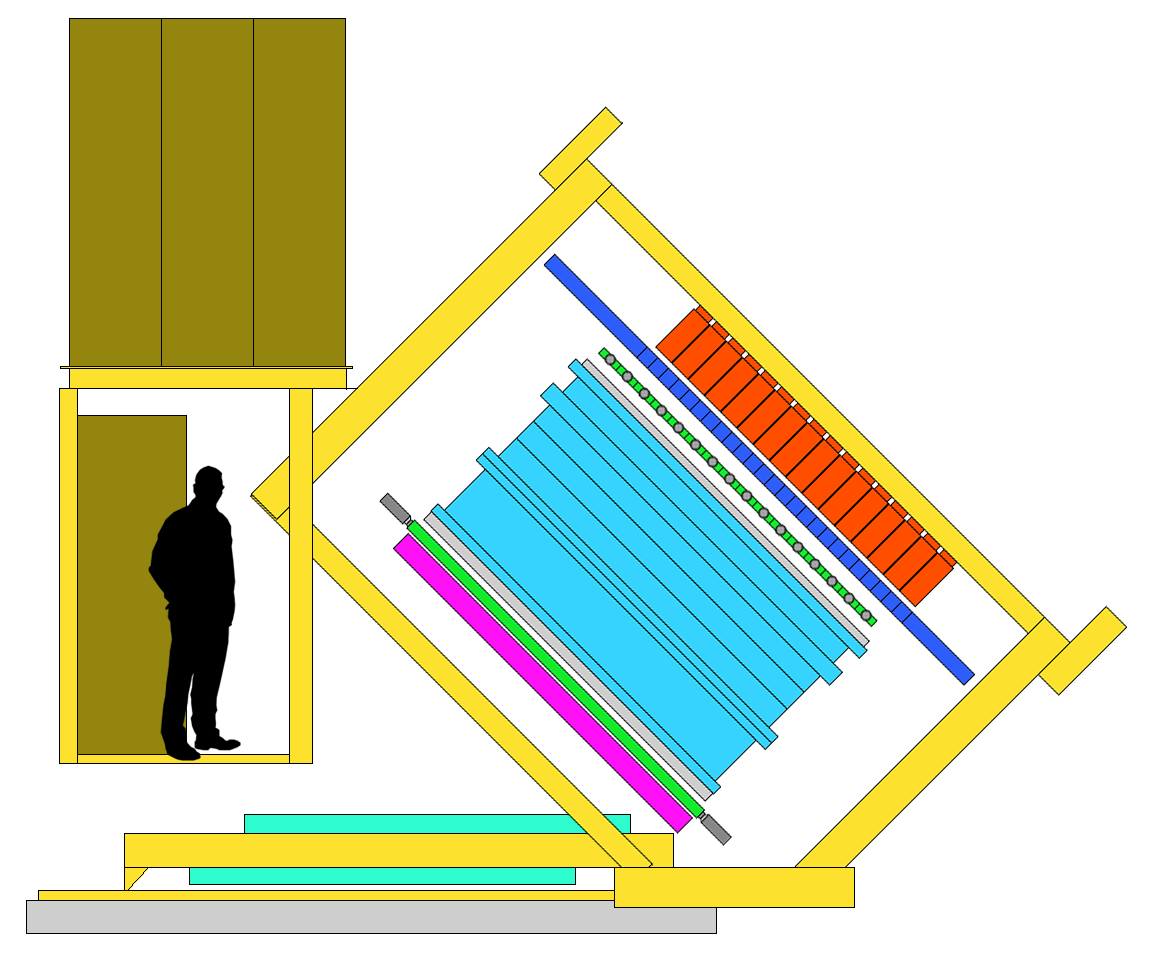 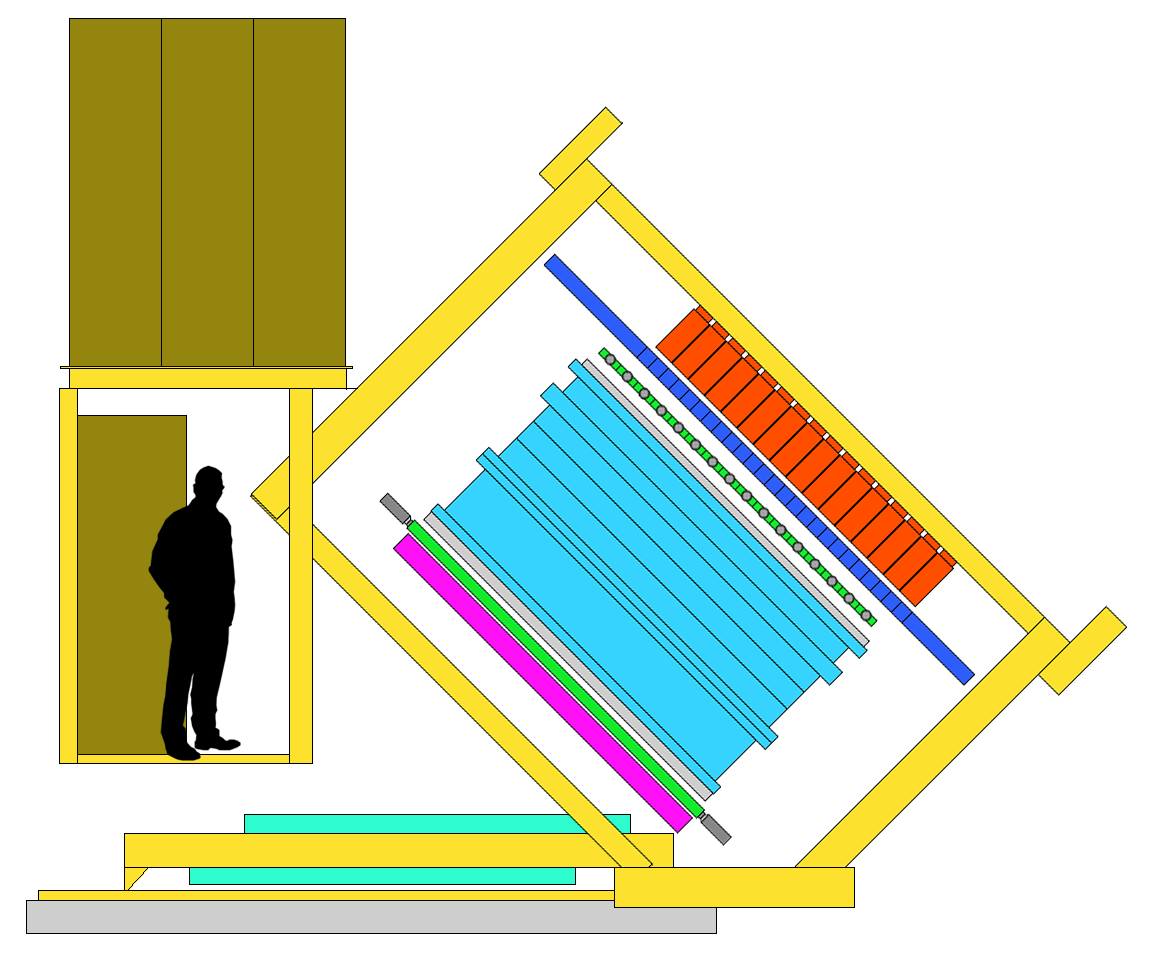 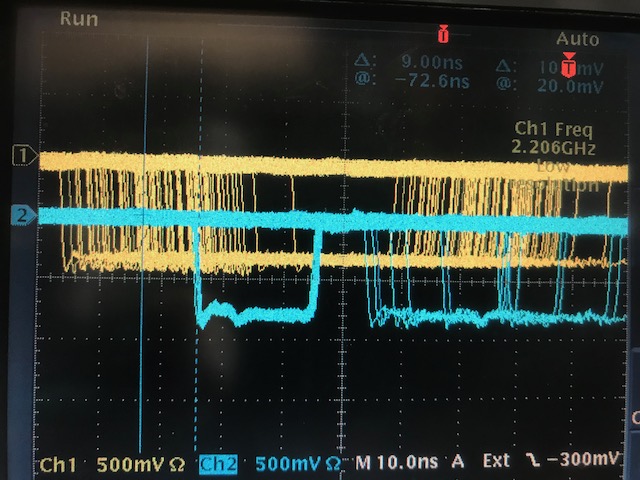 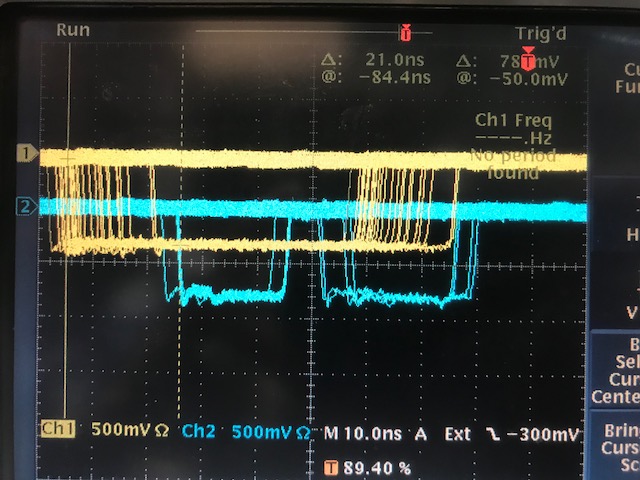 S0B
S0B
S0A
S0A
9 ns
21 ns
LHRS
Triggering externally on S2_L(8) & S2_R(8) & S0A & S0B
A
B
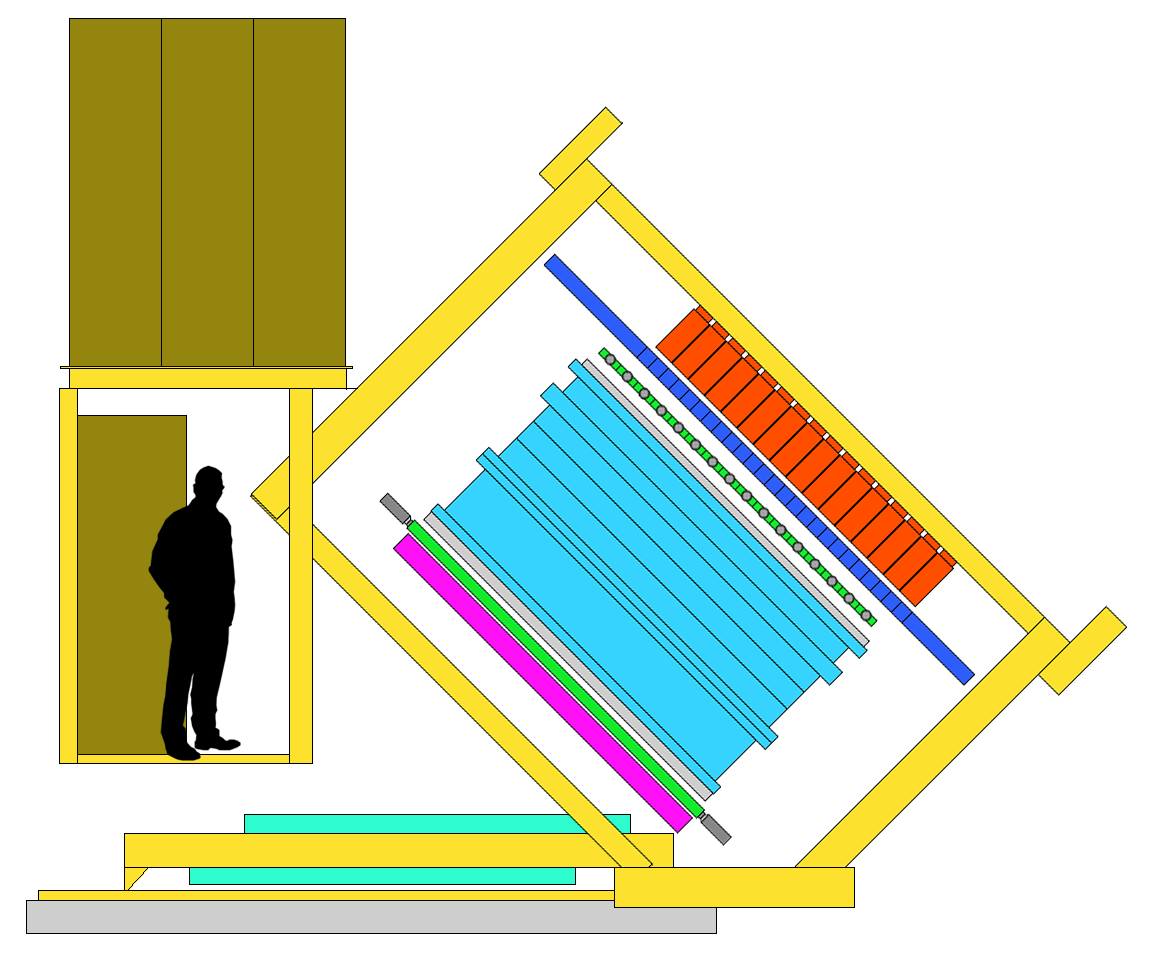 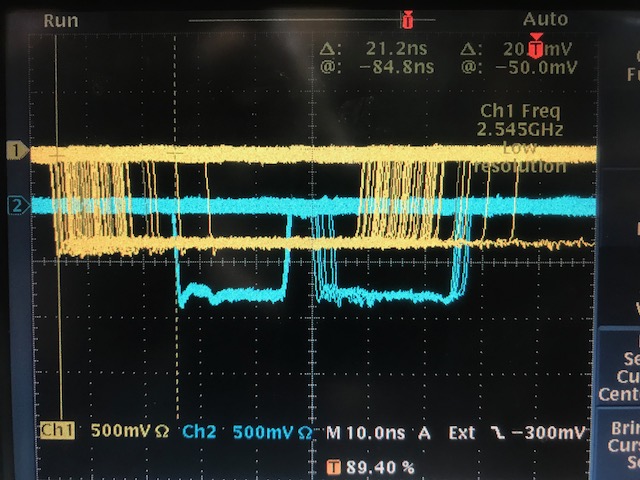 S0B
S0A
21 ns
RHRS
RHRS
Amplifier
Level
Translator
Level
Translator
fadc
fadc
57 ns
57 ns
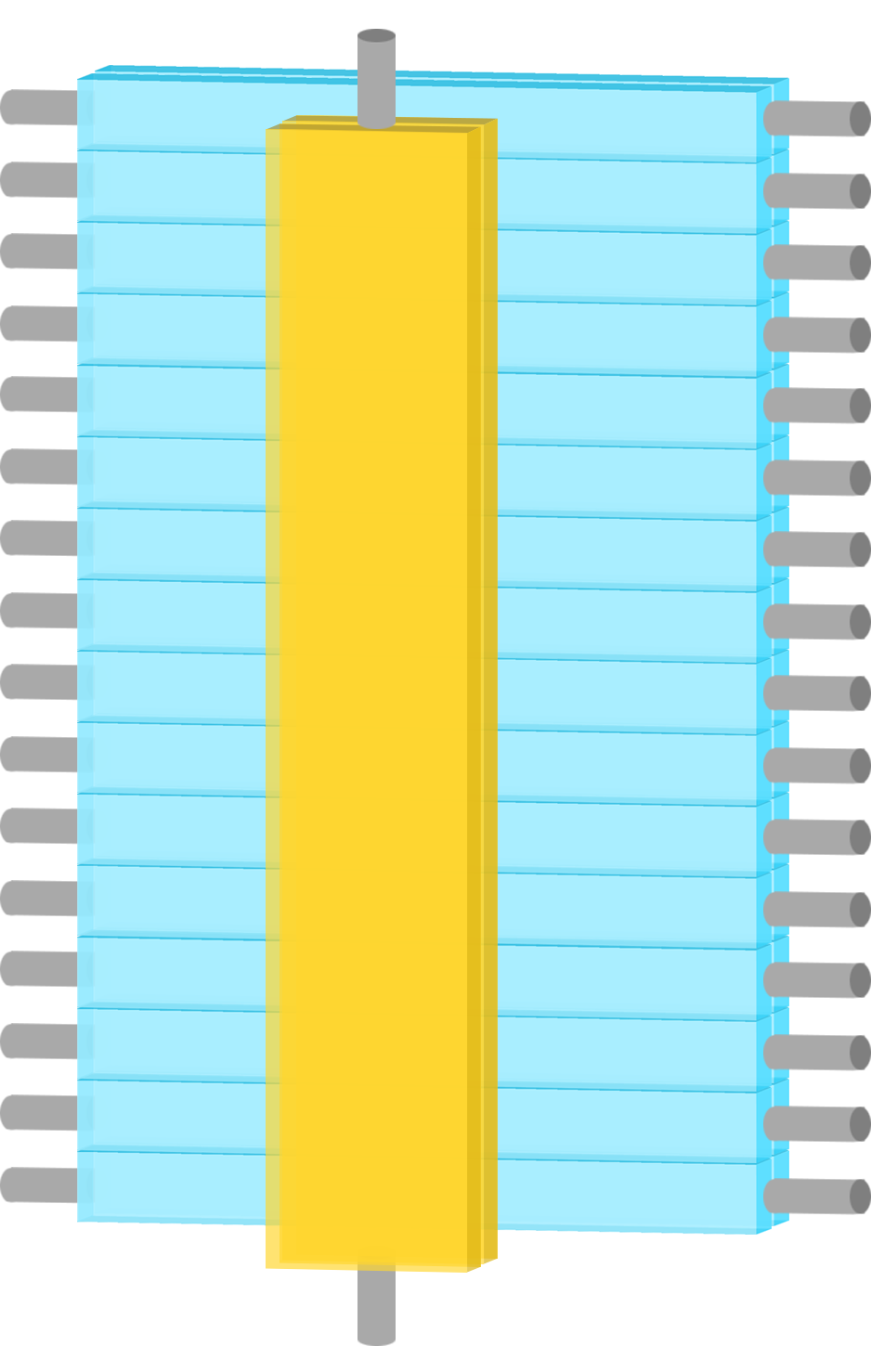 1
2
3
4
5
6
7
8
9
10
11
12
13
14
15
16
S0B
55 ns
94 ns
57 ns
94 ns
S2 Left
S2 Right
S0
DISC
DISC
7 ns
8 ns
Mixer
Mixer
12 ns
11 ns
S0A
Italic = calculated
RHRS
S2 Logic Unit
L
6 ns
Delay
10 ns
R
1 ns
1 ns
16 ns
8 ns
(S0||S2)
1 ns
FIFO
S2 coinc
Delay
20 ns
8 ns
8 ns
S0
1 ns
(S0&S2)
1 ns
S2
1 ns
GC
(S0||S2)&GC
6 ns
1 ns
3 ns
Delay
10 ns
Delay
5 ns
S0B disc
Delay
5 ns
1 ns
1 ns
17 ns
S0 coinc
(S0&S2)&GC
S0A disc
0.5 or 1? ns
9 ns delay (10/02/17)
2 ns
GC disc
8 ns
0.3 ns
Delay
20 ns
GC coinc
Analog sum
S2_R & S0_A
RHRS
S2 Logic Unit
S2 PMT
delay
L
75 ns
S2 coinc
S2_R
24 ns
Level translator
1 ns
R
16 ns
COSMICS
S0 PMT
delay
S0B disc
57 ns
S0_A
Amplifier
S0 coinc
1 or 0.5?
 ns
S0A disc
9 ns
9.8 ns
(S0_A PMT delay) + 57 + 9.8 + 1 + 8 + TOF - [(S2_R PMT delay) + 75 + 16 + 24 + 8] = - 6.2
(S0_A PMT delay) - (S2_R PMT delay) = -6.2 + 42.2 = 36
* where we assumed TOF = 5 ns
* all numbers in nano-seconds
COSMICS
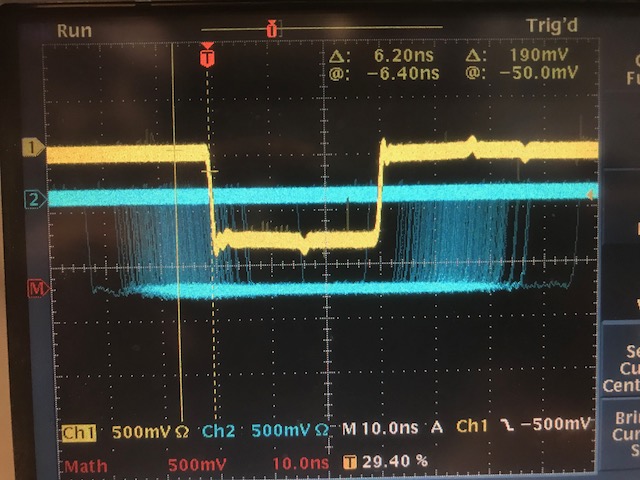 (S0_A PMT delay) - (S2_R PMT delay) = 36 ns
6.2 ns
S2_L & S0_A
RHRS
S2 Logic Unit
S2 PMT
delay
L
1 ns
1 ns
75 ns
S2 coinc
S2_L
Level translator
R
16 ns
COSMICS
S0 PMT
delay
S0B disc
57 ns
S0_A
Amplifier
S0 coinc
1 or 0.5
ns
S0A disc
9 ns
9.8 ns
(S0_A PMT delay) + 57 + 9.8 + 1 + 8 + TOF - [(S2_L PMT delay) + 75 + 16 + 1 + 8] = 18
(S0_A PMT delay) - (S2_L PMT delay) = 18 + 19.2 = 37.2
* where we assumed TOF = 5 ns
* all numbers in nano-seconds
COSMICS
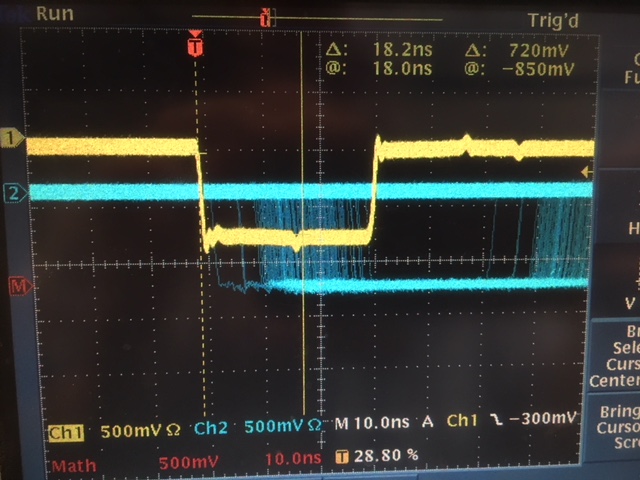 (S0_A PMT delay) - (S2_L PMT delay) = 37.2 ns
18 ns
S2_L & S0_B
RHRS
S2 Logic Unit
S2 PMT
delay
L
1 ns
1 ns
75 ns
S2 coinc
S2_L
Level translator
R
16 ns
COSMICS
S0 PMT
delay
S0B disc
25 ns
57 ns
S0_B
Amplifier
S0 coinc
S0A disc
9 ns
10 ns
(S0_B PMT delay) + 57 + 10 + 25 + 8 + TOF - [(S2_L PMT delay) + 75 + 16 + 1 + 8] = 33
(S0_B PMT delay) - (S2_L PMT delay) = - 5 + 33 = 28
* where we assumed TOF = 5 ns
* all numbers in nano-seconds
COSMICS
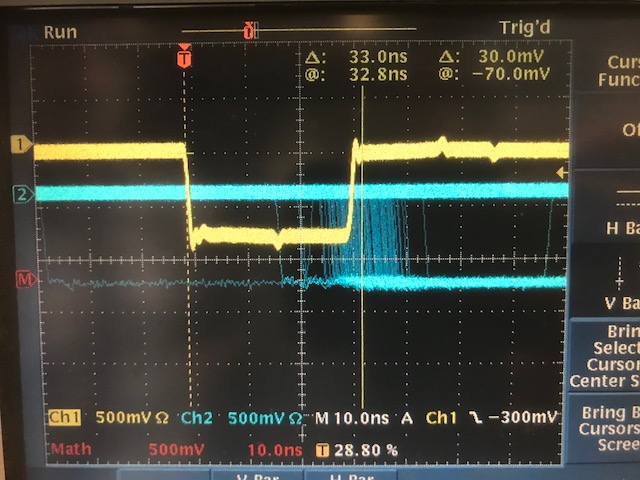 (S0_B PMT delay) - (S2_L PMT delay) = 28 ns
33 ns
S2_R & S0_B
RHRS
S2 Logic Unit
S2 PMT
delay
L
75 ns
S2 coinc
S2_R
24 ns
Level translator
1 ns
R
16 ns
COSMICS
S0 PMT
delay
S0B disc
25 ns
57 ns
S0_B
Amplifier
S0 coinc
S0A disc
9 ns
10 ns
(S0_B PMT delay) + 57 + 10 + 25 + 8 + TOF - [(S2_R PMT delay) + 75 + 16 + 24 + 8] = 9.4
(S0_B PMT delay) - (S2_R PMT delay) = 9.4 + 18 = 27.4
* where we assumed TOF = 5 ns
* all numbers in nano-seconds
COSMICS
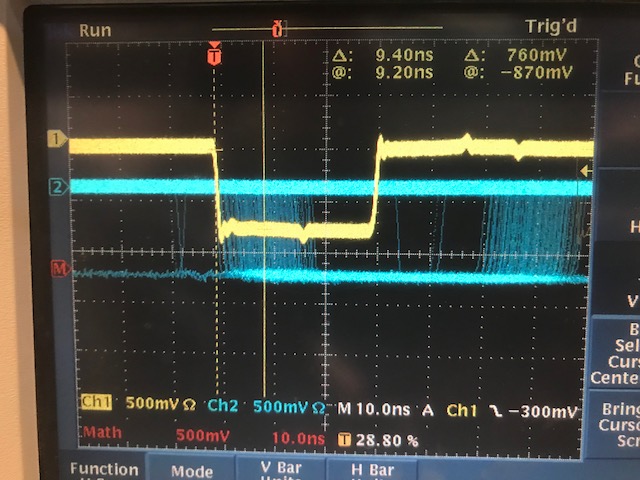 (S0_B PMT delay) - (S2_R PMT delay) = 27.4 ns
9.4 ns
RHRS
(S0_A PMT delay) - (S2_R PMT delay) = 36 ns
(S0_A PMT delay) - (S2_L PMT delay) = 37.2 ns
(S0_B PMT delay) - (S2_L PMT delay) = 28 ns
(S0_B PMT delay) - (S2_R PMT delay) = 27.4 ns
S2_L delay = l1
S2_R delay = l1 + 1 ns
S0_A delay = l1 + 37 ns
S0_B delay = l1 + 28 ns
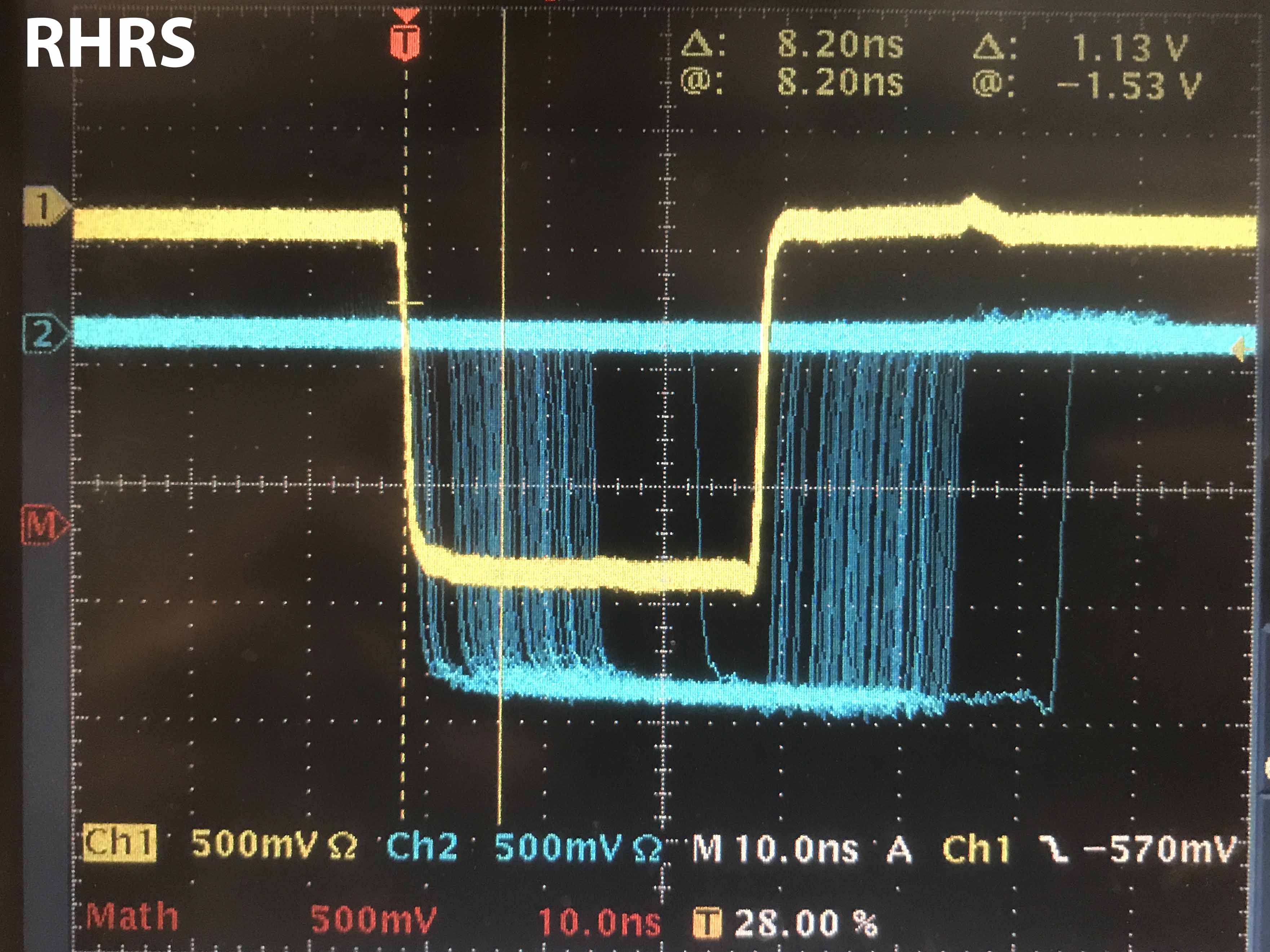 S0||S2
8.20 ns
S0&S2
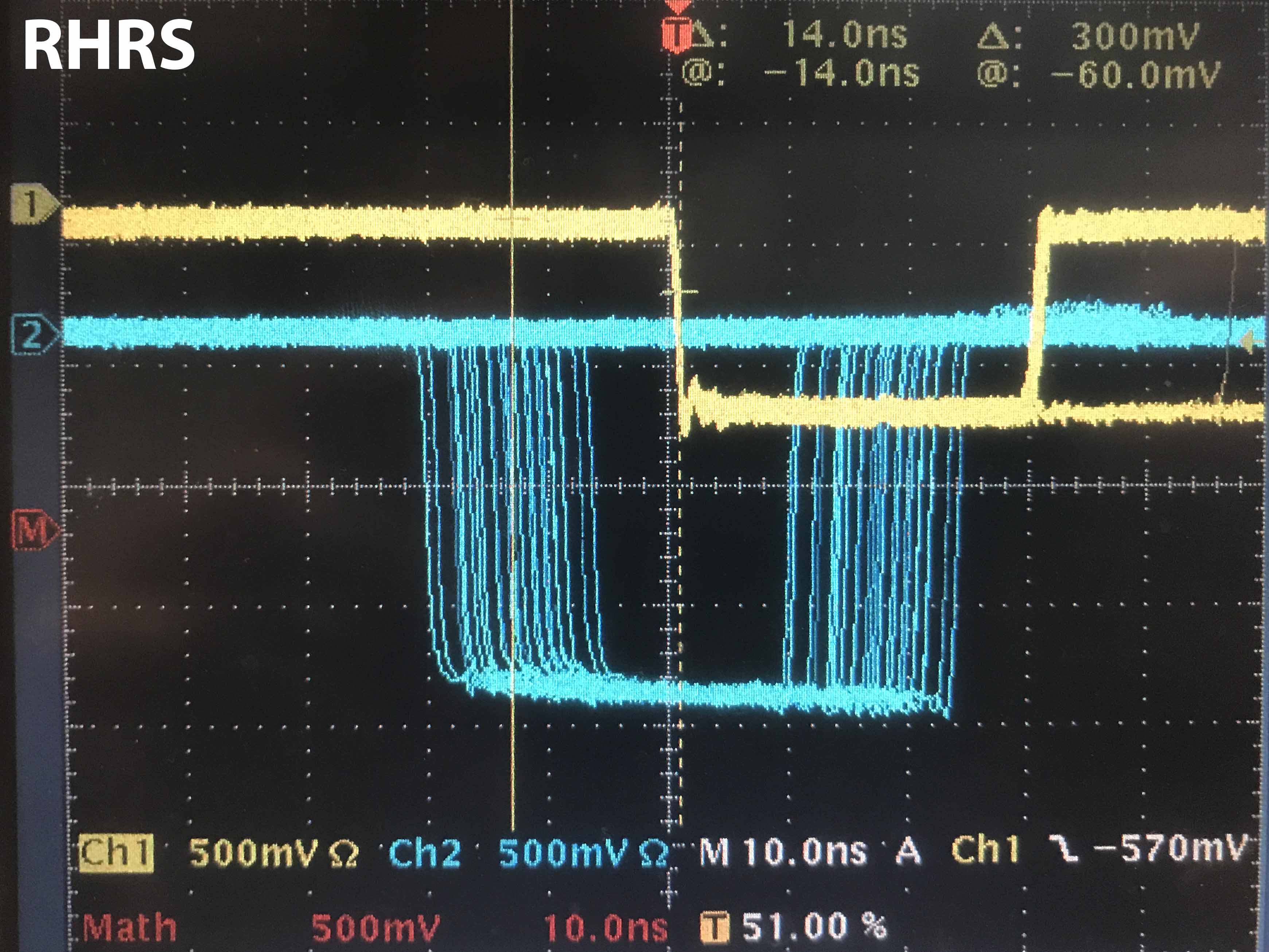 (S0||S2)&GC
14.0 ns
S0&S2
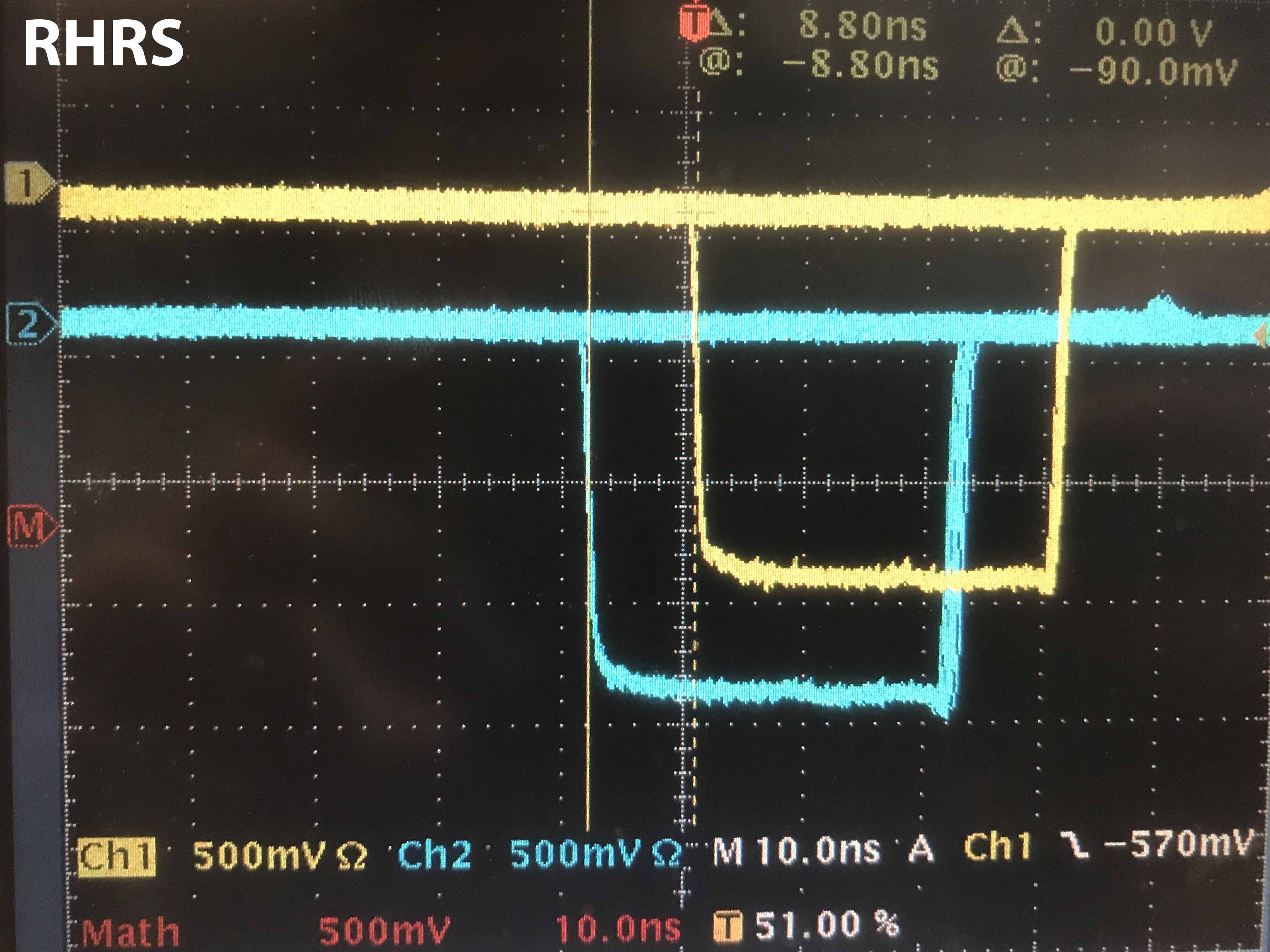 (S0&S2)&GC
8.80 ns
S0&S2
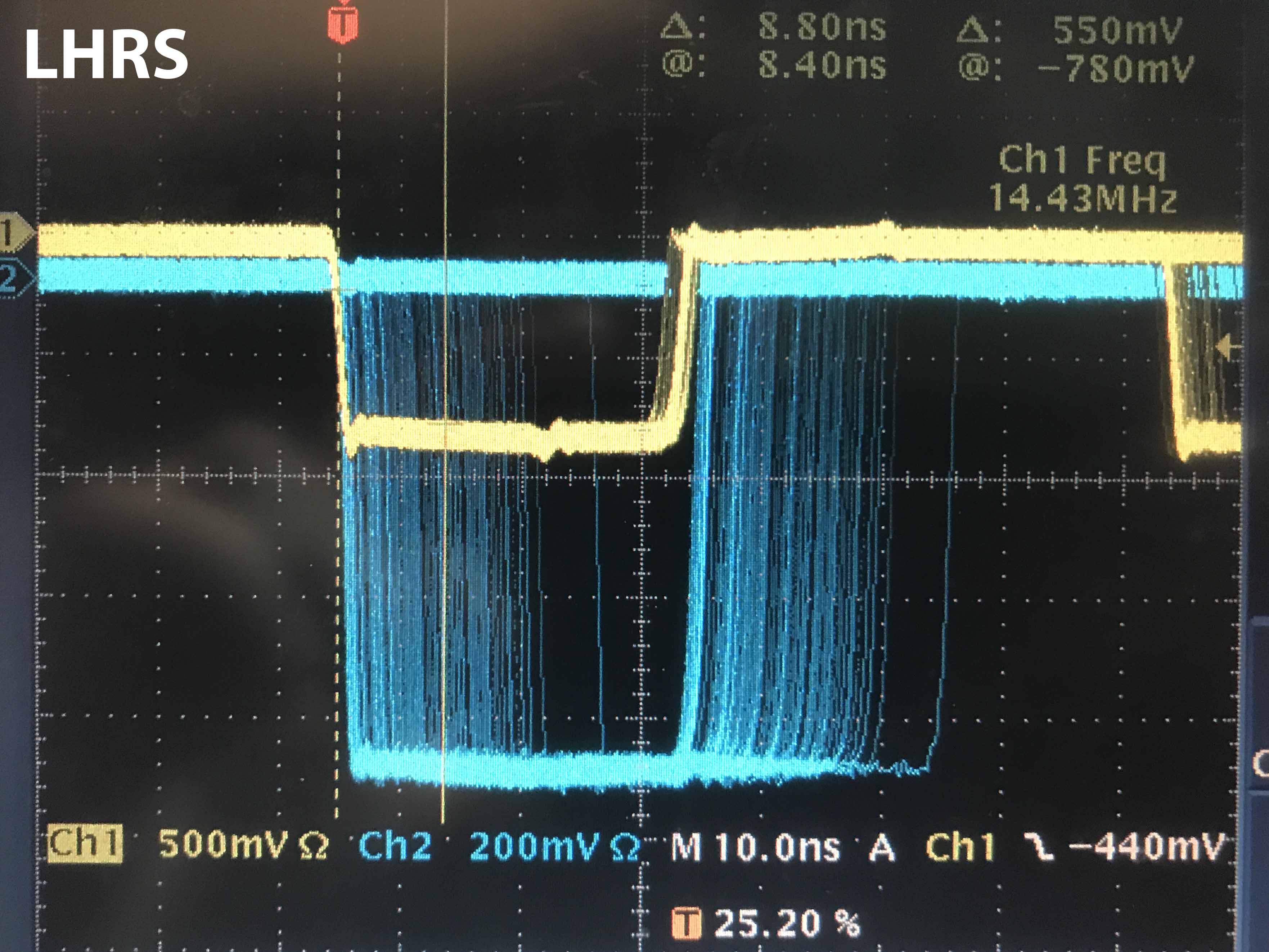 S0||S2
8.80 ns
S0&S2
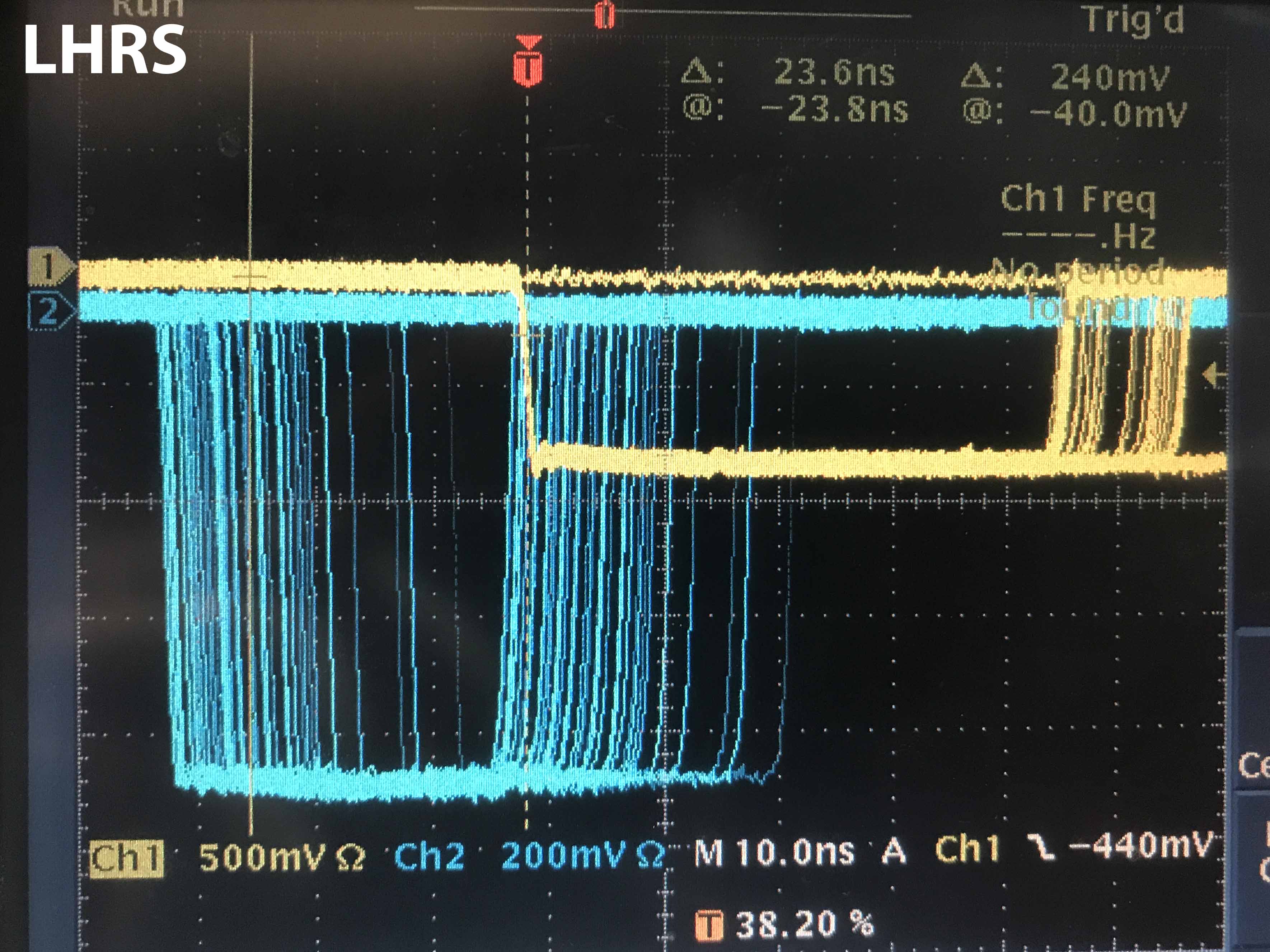 (S0||S2)&GC
23.6 ns
S0&S2
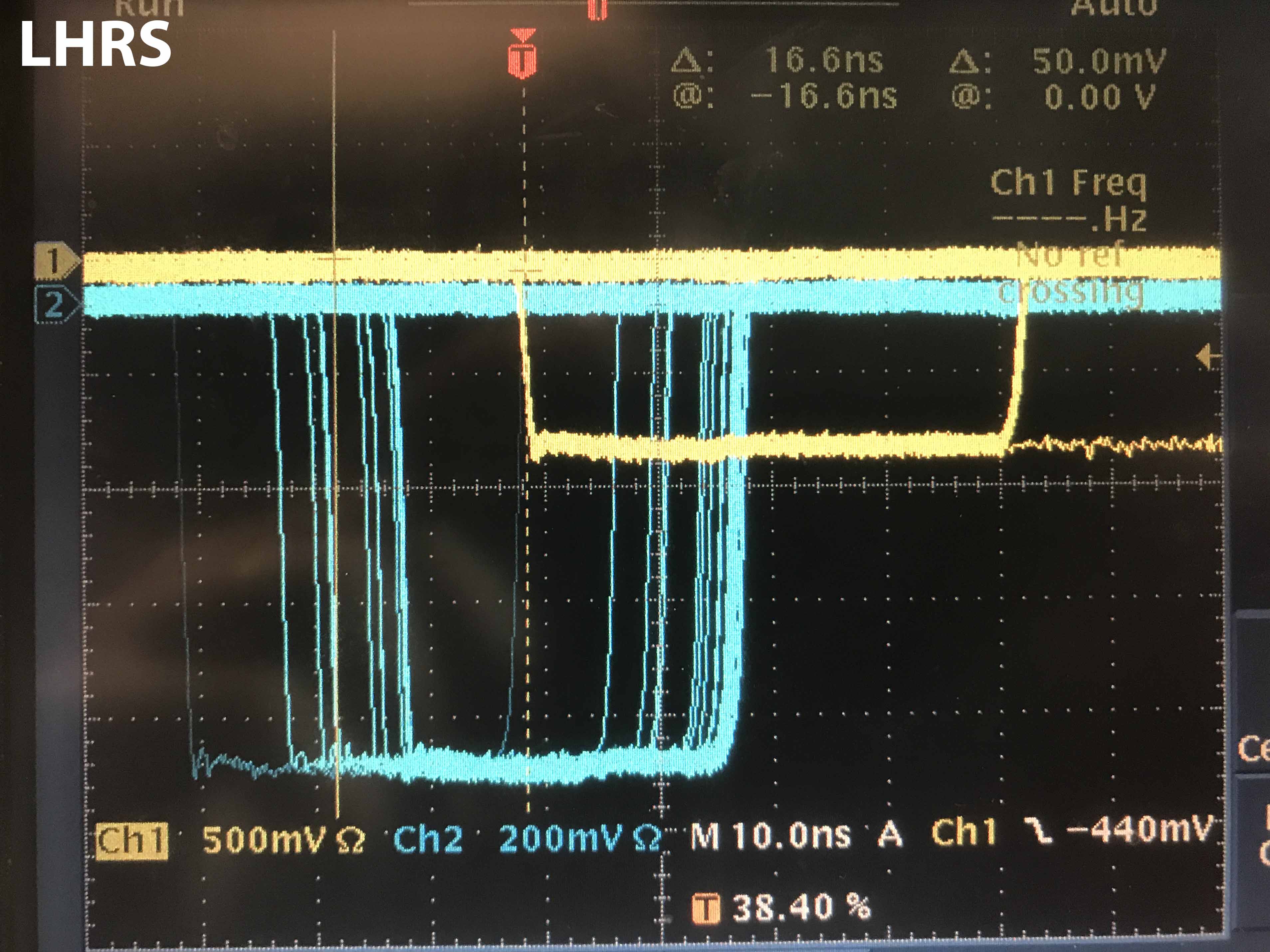 (S0&S2)&GC
16.6 ns
S0&S2
RHRS
(S0||S2)&GC
S0&S2&GC
S0&S2
8.2 ns
8.8 ns
5.2 ns
S0||S2
LHRS
(S0||S2)&GC
S0&S2&GC
8.8 ns
16.6 ns
7 ns
S0&S2
S0||S2
Fake signal for coincidence trigger
t0+ tPMT + 1ns + 20ns + 5ns+ 75ns
Level
Translator
t0 + tPMT + 5ns + 95ns
t0 + tPMT + 28ns+ 20ns + 57ns
Level
Translator
t0 + tPMT + 34ns + 69ns
Amplifier
Amplifier
69 ns
95 ns
75 ns
57 ns
5 ns
tPMT
5 ns
s2R
tPMT+28 ns
tPMT+34 ns
tPMT+1 ns
S0
S0
s2R
t0 + 20 ns
s2L
t0
LHRS
RHRS
t0+ tPMT + 101ns
Level
Translator
t0 + tPMT + 100ns
t0 + tPMT + 105ns
Level
Translator
t0 + tPMT + 103ns
Amplifier
Amplifier
69 ns
95 ns
75 ns
57 ns
5 ns
tPMT
5 ns
s2R
tPMT+28 ns
tPMT+34 ns
tPMT+1 ns
S0
S0
s2R
t0 + 20 ns
s2L
t0
LHRS
RHRS
t1+1ns
t1 = t0 + tPMT + 100
Level
Translator
t1
t1+5ns
t1+3ns
Level
Translator
Amplifier
Amplifier
s2R
S0
s2R
S0
LHRS
RHRS
Level
Translator
Level
Translator
Amplifier
Amplifier
t1
t1 + 1ns
t1 + 5ns
t1+3ns
s2R
S0
s2R
S0
FIFO
FIFO
10 ns
10 ns
8 ns
8 ns
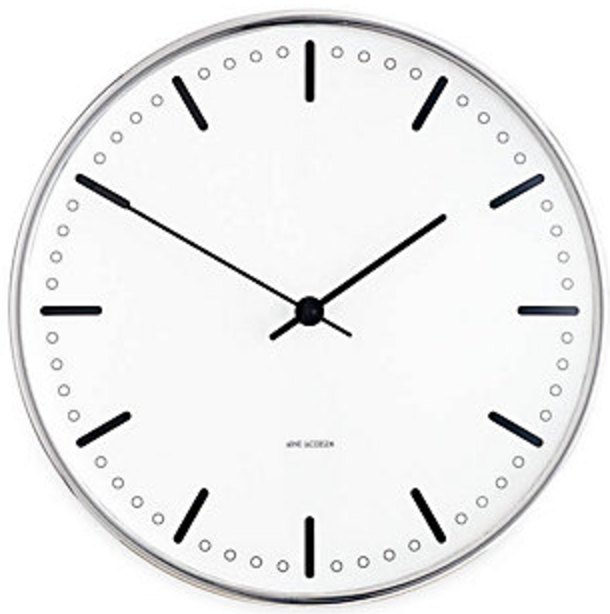 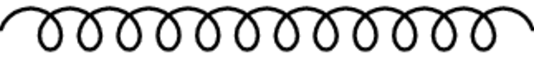 222 ns
222 ns delay
Clock on the LHRS
LHRS
RHRS
input to S2_L&R coinc
input to S2_L&R coinc
input to S0 coinc
input to S0 coinc
25ns
1ns
26ns
24ns
S2_R coinc module
Disc module
Disc module
S2_R coinc module
15.4ns
15.8ns
16ns
18ns
Amplifier
Amplifier
Level
Translator
Level
Translator
t1+3ns
t1 + 5ns
t1
t1 + 1ns
s2R
S0A
s2R
S0
FIFO
FIFO
10 ns
10 ns
8 ns
8 ns
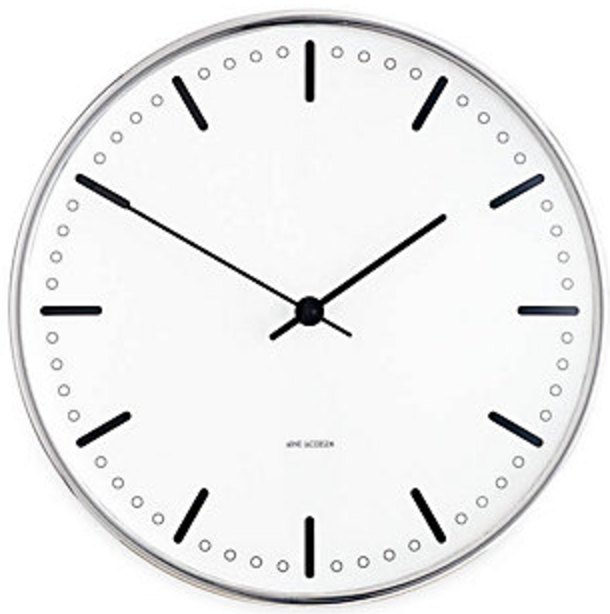 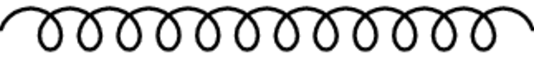 222 ns
222 ns delay
Clock on the LHRS
LHRS
RHRS
input to S2_L&R coinc
input to S2_L&R coinc
input to S0 coinc
input to S0 coinc
t2 = t1+16.8ns
t1 + 16.8ns
t1 + 44.4ns
t1 + 48.0ns
t1 + 41ns
s2R
S0A
s2R
S0
FIFO
FIFO
10 ns
10 ns
8 ns
8 ns
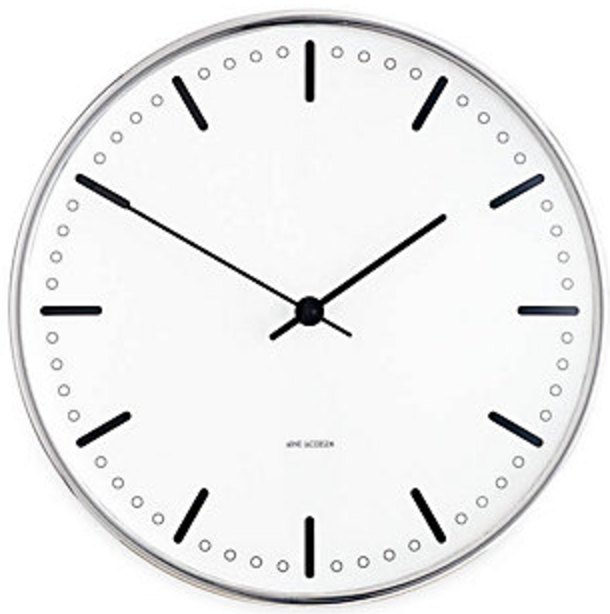 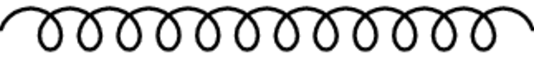 222 ns
222 ns delay
Clock on the LHRS
LHRS
RHRS
input to S2_L&R coinc
input to S2_L&R coinc
input to S0 coinc
input to S0 coinc
t2 = t1+16.8ns
t2
t2 + 27ns
t2 + 31ns
t2 + 24ns
s2R
S0A
s2R
S0
FIFO
FIFO
10 ns
10 ns
8 ns
8 ns
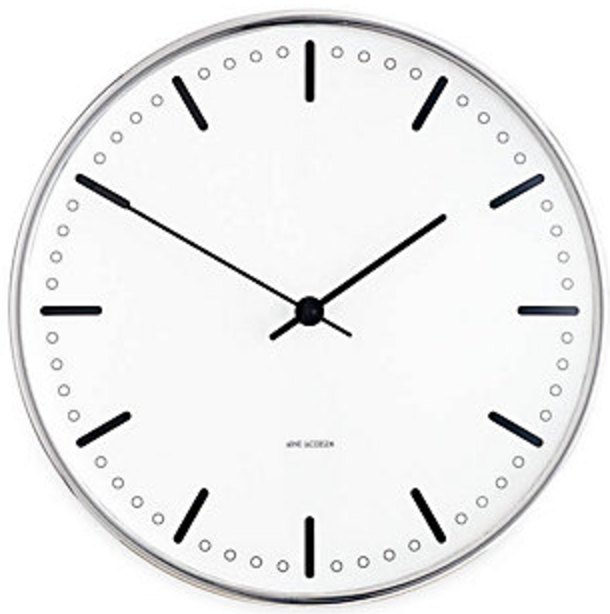 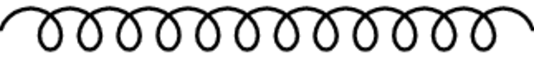 222 ns
222 ns delay
Clock on the LHRS
LHRS
RHRS
input to S2_L&R coinc
input to S2_L&R coinc
input to S0 coinc
input to S0 coinc
t2 = t1+16.8ns
Use t2 = 8 ns
8ns
35ns
39ns
32ns
s2R
S0A
s2R
S0
FIFO
FIFO
10 ns
10 ns
8 ns
8 ns
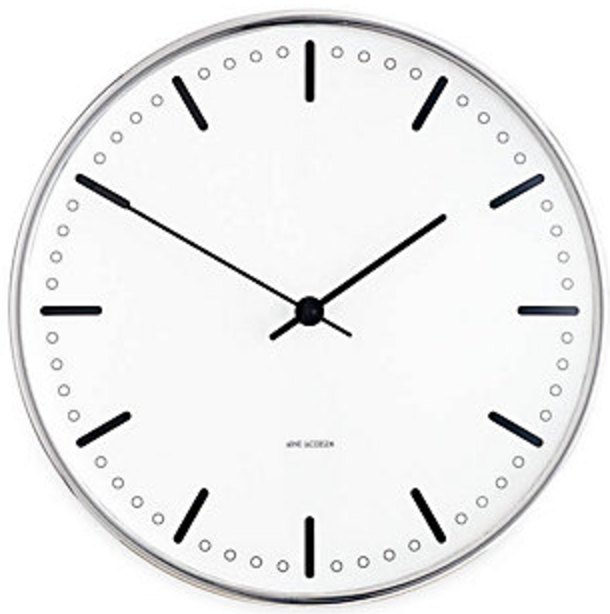 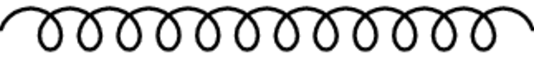 222 ns
222 ns delay
Clock on the LHRS
LHRS
RHRS
Single arm triggers with fake signal
LHRS
RHRS
S0
14 ns
10.4 ns
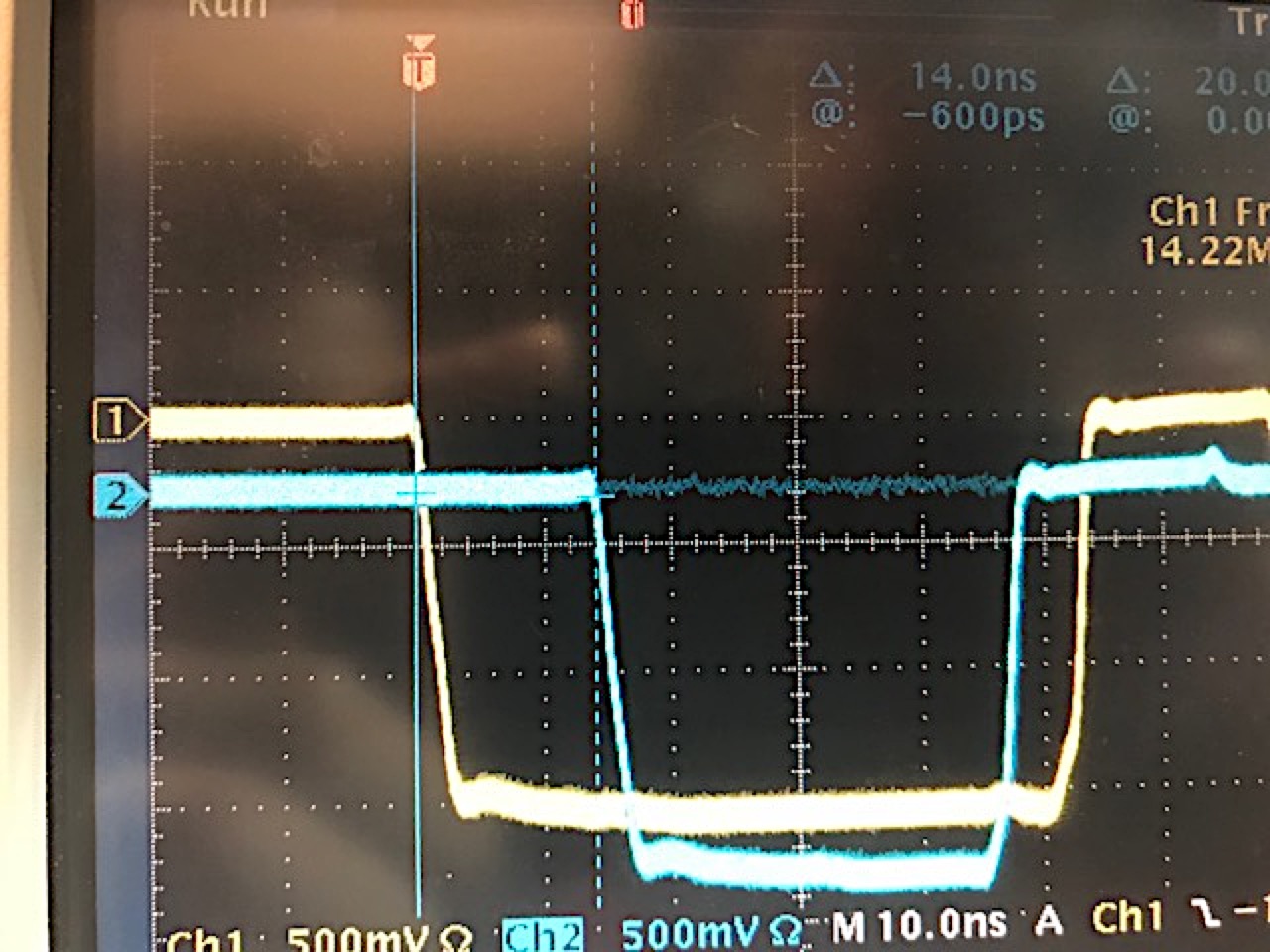 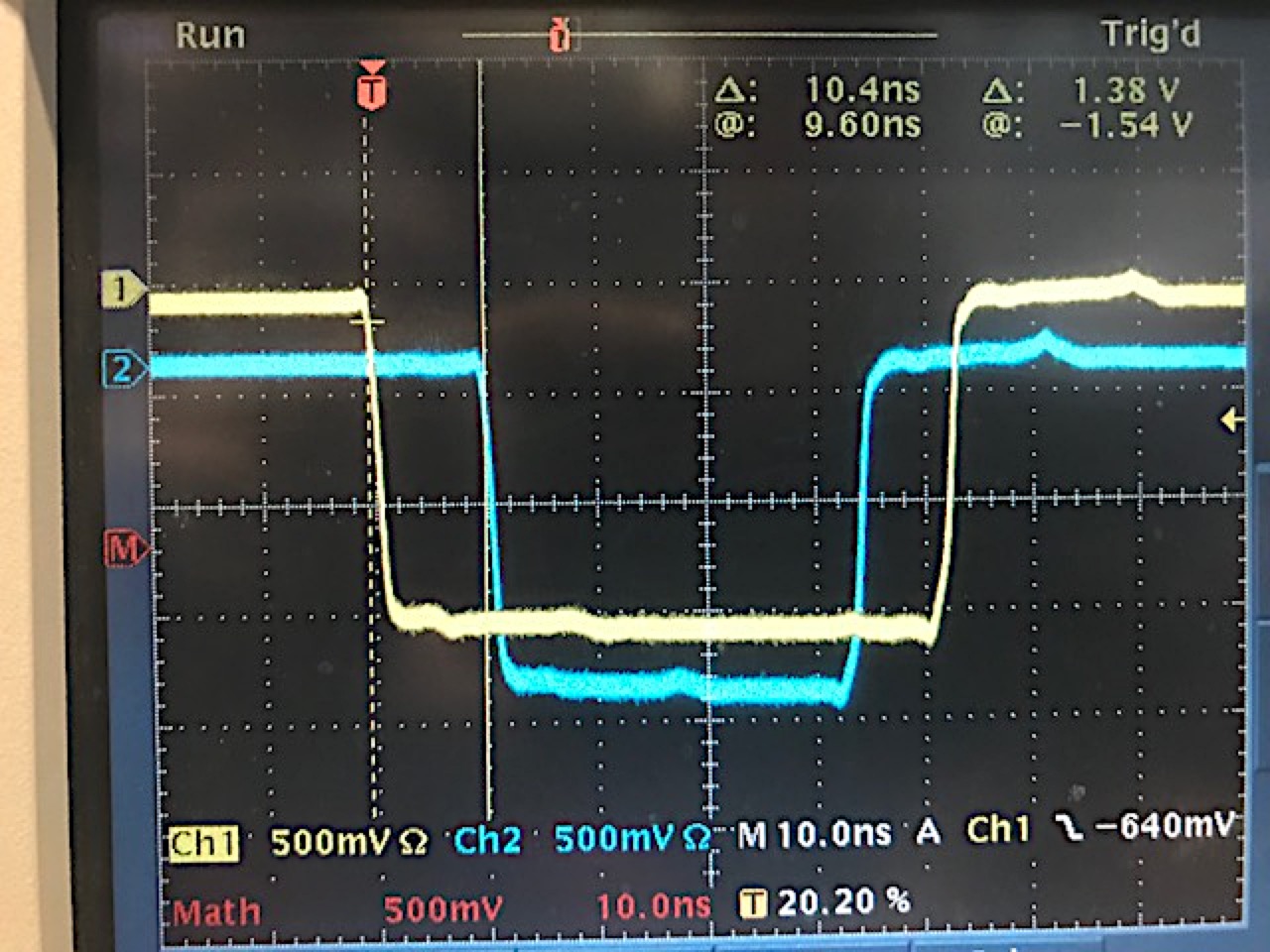 Coincidence trigger with fake signal
Coincidence triggers
LHRS signals on RHRS
A
≈220ns
≈50ns
Disc
(S0&S2)&GC

(S0||S2)&GC

S0&S2 (T1)
TS
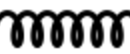 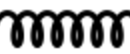 delay
delay
B
NIM
ECL
LHRS
Disc
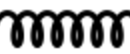 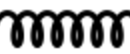 delay
delay
C
Disc
FIFO
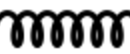 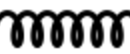 delay
delay
(S0&S2)L
&S0R
T1
S0R
Delay Gen.
(>200ns)
S0 FIFO
60ns (e’p)
60ns
20ns (e’d)
(S0&S2)L
&S2R
Delay Gen.
(>200ns)
RHRS
S2 FIFO
150ns
S2R
T1
(S0&S2)L
&(S0&S2)R
60ns (e’p)
60ns
Delay Gen.
(>200ns)
S0&S2 coinc
20ns (e’d)
150ns
(S0&S2)R
T1
All coincidence trigger timed on T1 which 
corresponds to S2LHRS
-> all trigger but (S0||S2)&GCLHRS timed on S2LHRS
(S0||S2)&GCLHRS timed on S0LHRS if S0 fires
60ns (e’p)
60ns
20ns (e’d)
150ns
LHRS
10 ns delay (09/26/17)
S2 Logic Unit
FIFO
S2 coinc
Delay
10 ns
Delay
20 ns
8 ns
0.5 ns
S0
1 ns
10 ns
(S0&S2)
1 ns
S2
77.5 ns
RHRS
17 ns
S0 coinc
S2 Logic Unit
FIFO
S2 coinc
Delay
20 ns
8 ns
8 ns
S0
1 ns
(S0&S2)
1 ns
S2
61 ns
LHRS
10 ns delay (09/26/17)
S2 Logic Unit
FIFO
S2 coinc
Delay
10 ns
Delay
20 ns
8 ns
0.5 ns
S0
1 ns
10 ns
8 + 222 ns
(S0&S2)
1 ns
S2
307.5 ns
RHRS
17 ns
S0 coinc
S2 Logic Unit
FIFO
S2 coinc
Delay
20 ns
8 ns
8 ns
S0
1 ns
(S0&S2)
1 ns
S2
61 ns
LHRS
10 ns delay (09/26/17)
S2 Logic Unit
FIFO
t3
S2 coinc
Delay
10 ns
Delay
20 ns
8 ns
0.5 ns
S0
1 ns
10 ns
8 + 222 ns
(S0&S2)
1 ns
S2
t3 + 307.5 ns
RHRS
17 ns
S0 coinc
t3 + 31 ns
S2 Logic Unit
t3 + 24 ns
FIFO
S2 coinc
Delay
20 ns
8 ns
8 ns
S0
1 ns
(S0&S2)
1 ns
S2
t3 + 85 ns
LHRS
S2 Logic Unit
Patch pannel on RHRS
t3
T1
Coinc unit for coinc trigger
Disc
FIFO
8 ns
3 ns
2 ns
t3 + 307.5 ns
Delay Generator
RHRS
17 ns
S0 coinc
t3 + 31 ns
1 ns
1 ns
1 ns
S2 Logic Unit
t3 + 24 ns
FIFO
S2 coinc
Delay
20 ns
8 ns
8 ns
S0
1 ns
(S0&S2)
1 ns
S2
t3 + 85 ns
T1 – S0R = T1 – S2R = T1 – (S0&S2)R = 60 ns
LHRS
S2 Logic Unit
t3 + 336.5 ns
Patch pannel on RHRS
t3
T1
Coinc unit for coinc trigger
Disc
FIFO
8 ns
3 ns
2 ns
t3 + 307.5 ns
0.5 ns
0.5 ns
0.5 ns
Disc
0.5 ns
0.5 ns
0.5 ns
Delay Generator
x                     x                     x
RHRS
17 ns
S0 coinc
t3 + 31 ns
t3+77ns
t3+65ns
t3+86ns
S2 Logic Unit
t3 + 24 ns
FIFO
S2 coinc
Delay
20 ns
8 ns
8 ns
S0
1 ns
(S0&S2)
1 ns
S2
t3 + 85 ns
Prediction for the delays on RHRS for coinc trigger

Need to set delay in RHRS delay generator for S2 (RHRS) to:
t3 + 336.5 – (t3 + 77 + x + 0.5 + 8 + 0.5) ns = 60 ns  
 x = 190.5 ns


Need to set delay in RHRS delay generator for S0 (RHRS) to:
t3 + 336.5 – (t3 + 65 + x + 0.5 + 8 + 0.5) ns = 60 ns  
x = 202.5 ns


Need to set delay in RHRS delay generator for S0&S2 (RHRS) to:
t3 + 336.5 – (t3 + 86 + x + 0.5 + 8 + 0.5) ns = 60 ns  
x = 181.5 ns
Coincidence triggers
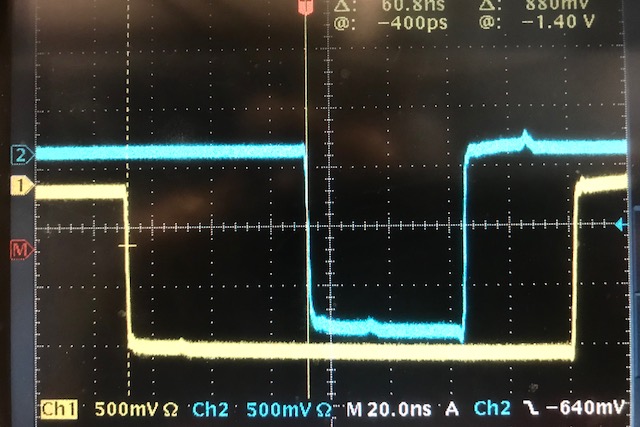 (S0&S2)R
T1
150 ns
T1
60ns (e’p)
60ns
20ns (e’d)
C1:



C2:



C3:
60 ns
150ns
(S0&S2)R
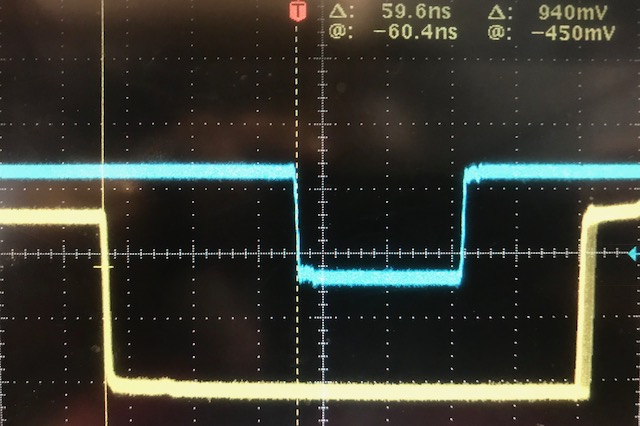 S2R
150 ns
T1
T1
60ns (e’p)
60ns
20ns (e’d)
60 ns
S2R
150ns
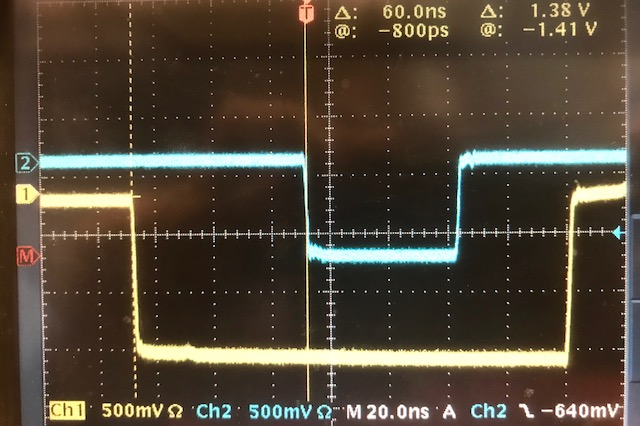 S0R
150 ns
T1
T1
60ns (e’p)
60ns
20ns (e’d)
60 ns
S0R
150ns
HRS Detector Configuration
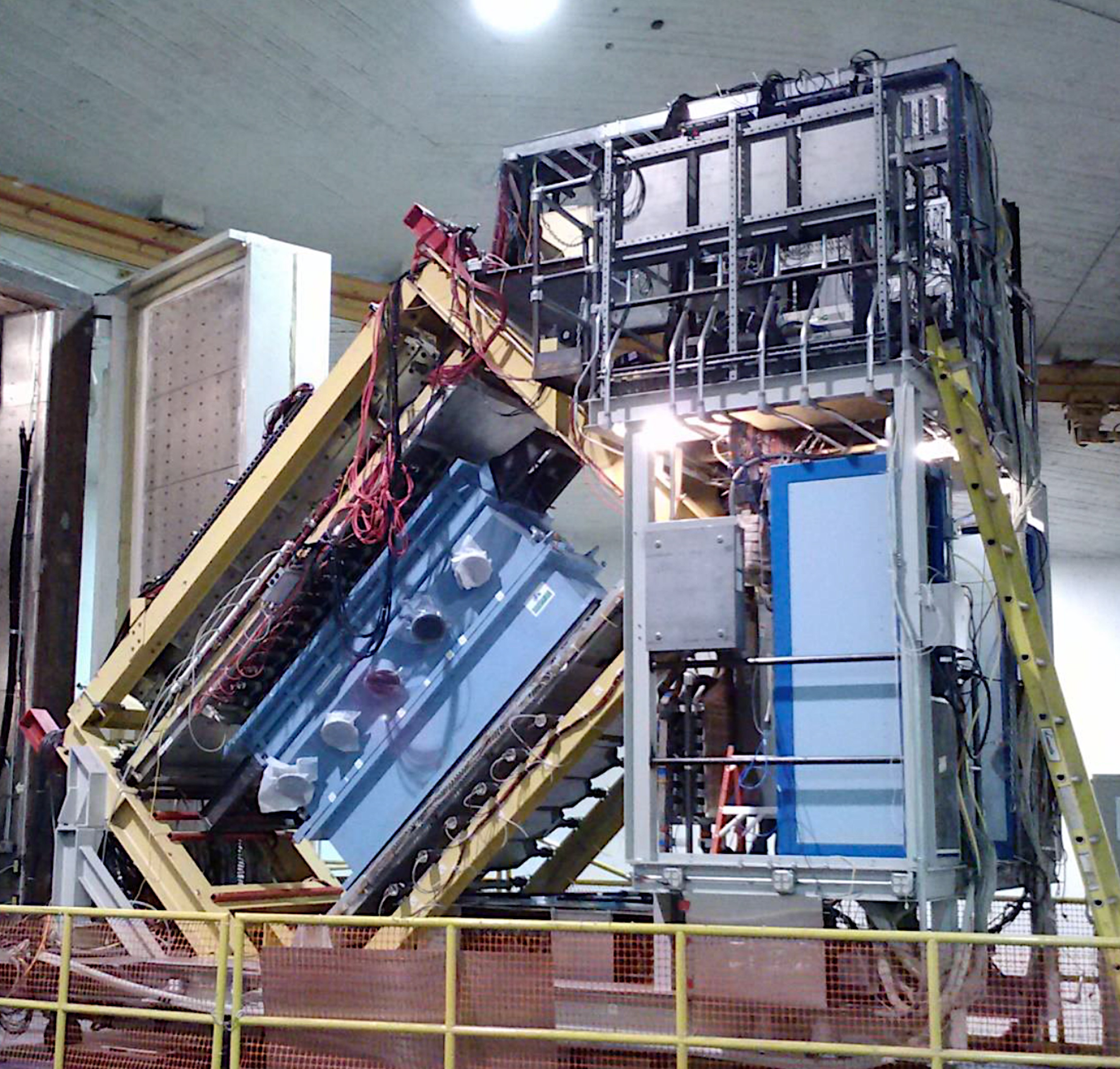 S0              S2
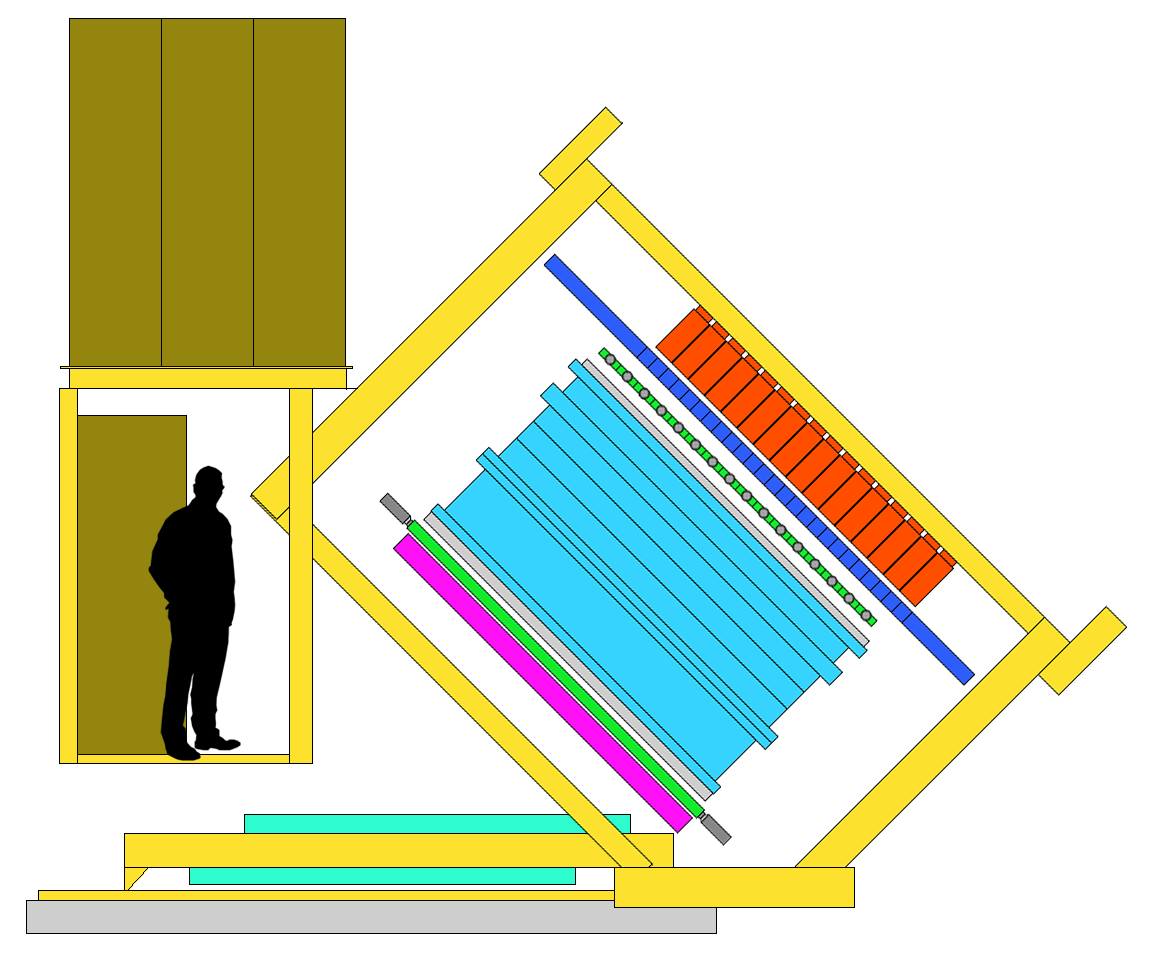 Lead-Glass Calorimeter
Gas Cherenkov
Straw Chamber
VDC
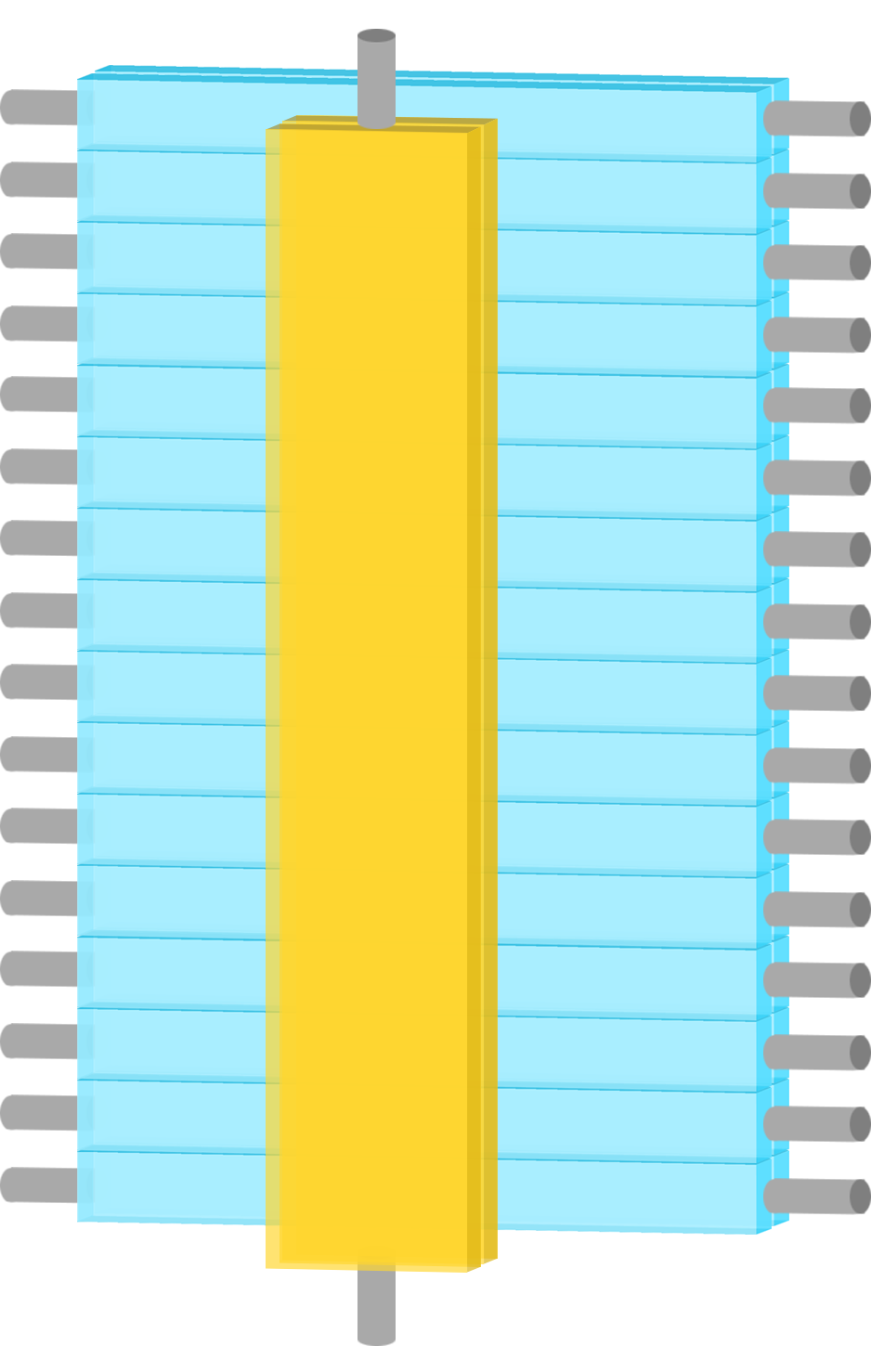 S0 and S2
1
2
3
4
5
6
7
8
9
10
11
12
13
14
15
16
S0
up
S0              S2
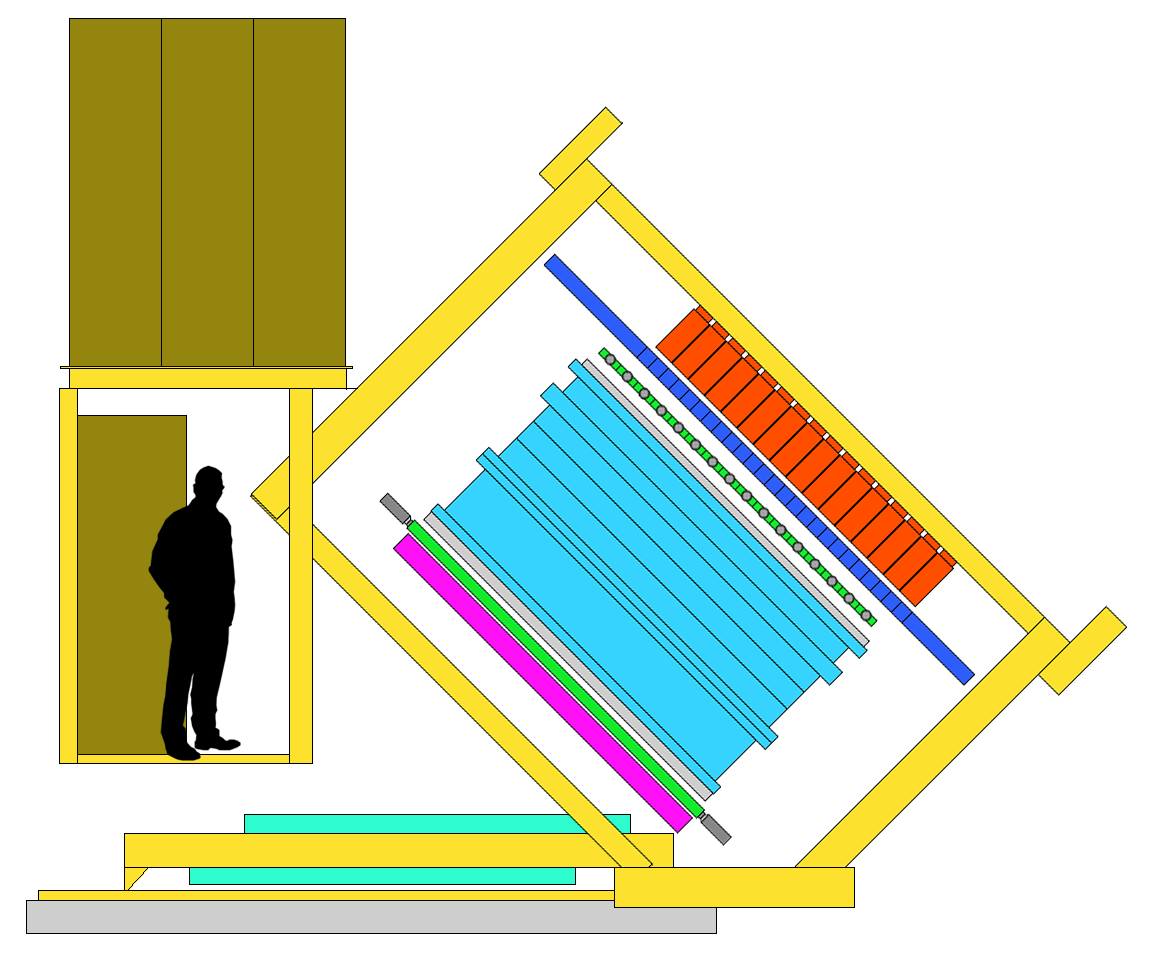 S2 Left
S2 Right
S0 down
S0
Amplifier
S0
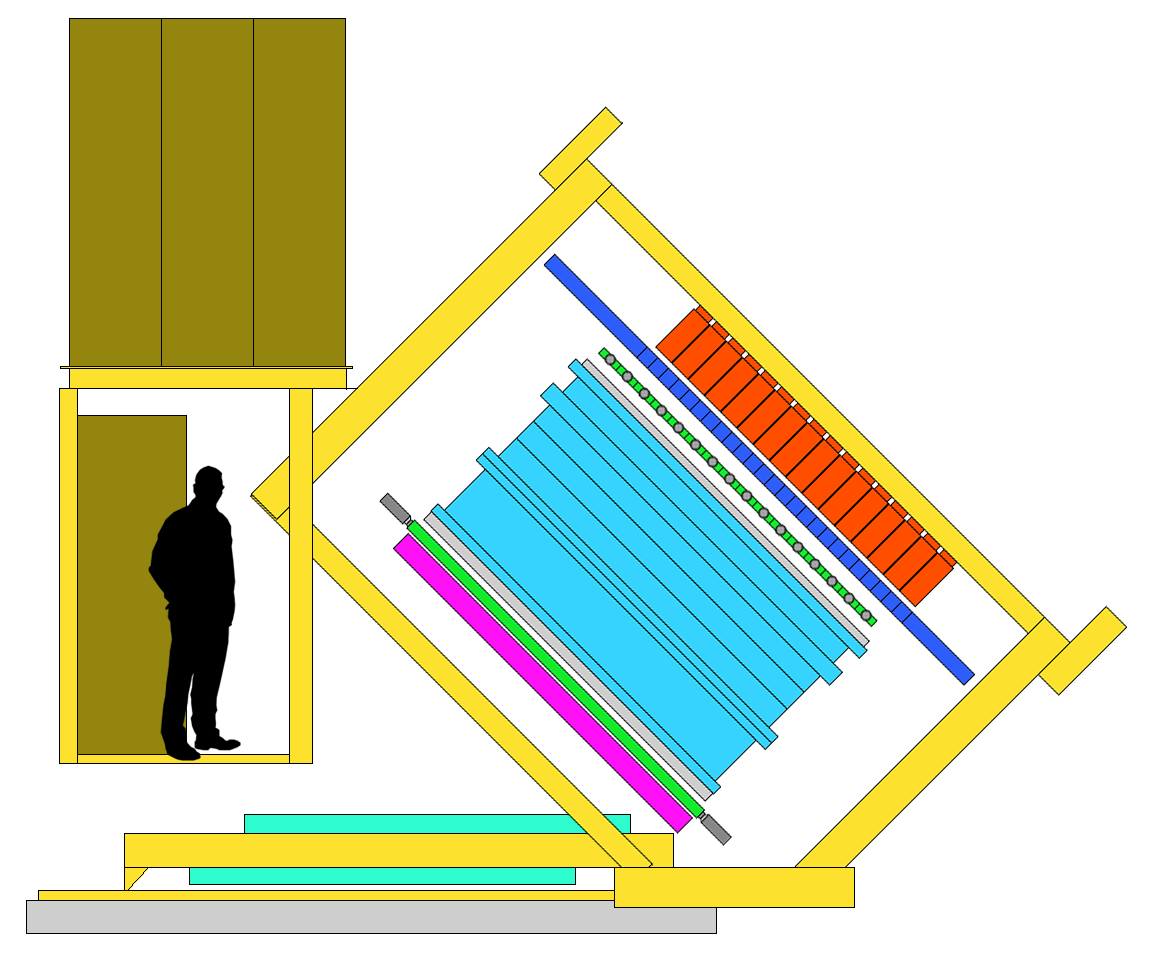 downstairs         upstairs
Scintillator
PMT
S2
Level Translator
fadc
Mixer/Splitter
+ Disc
S0              S2
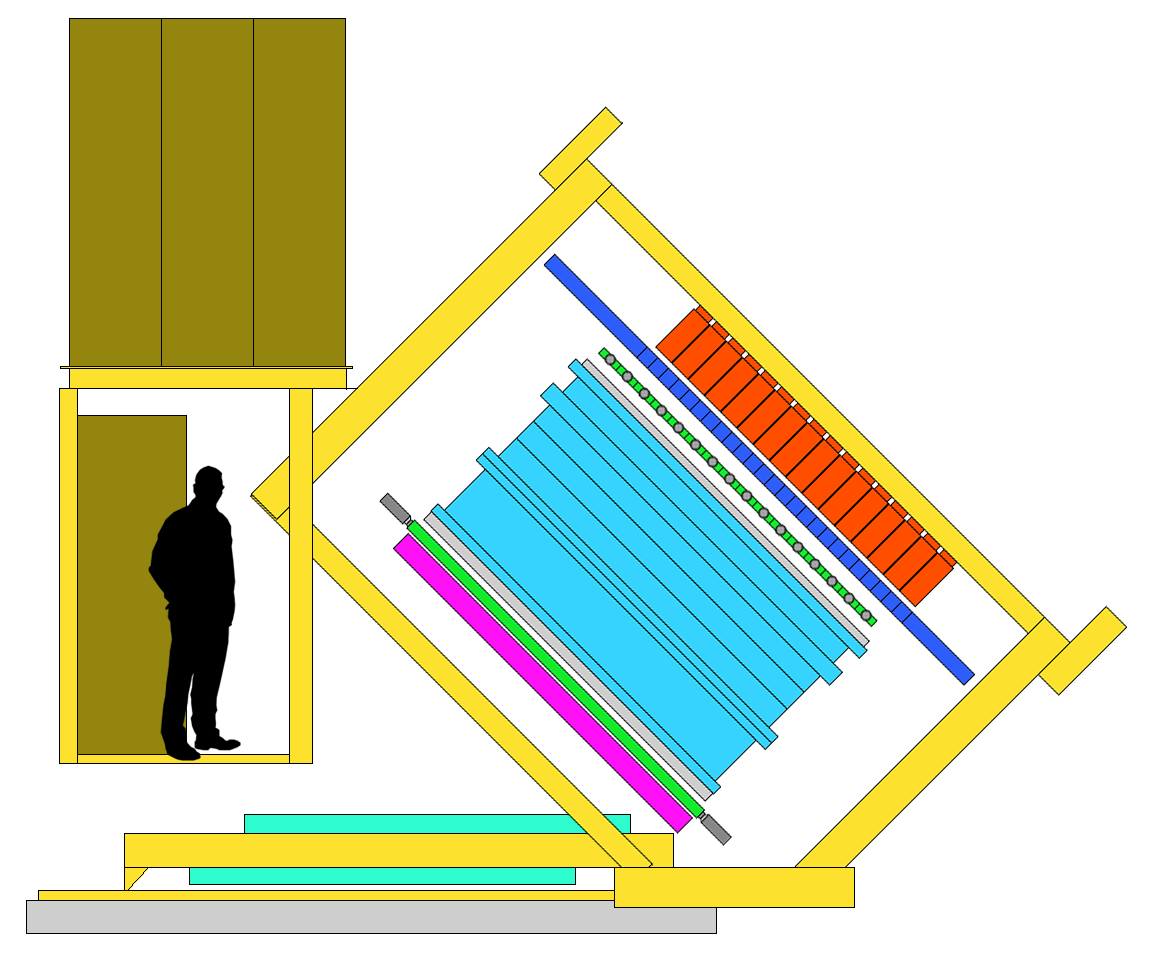 downstairs         upstairs
Discriminator
Mixer/Splitter
Scintillator
PMT
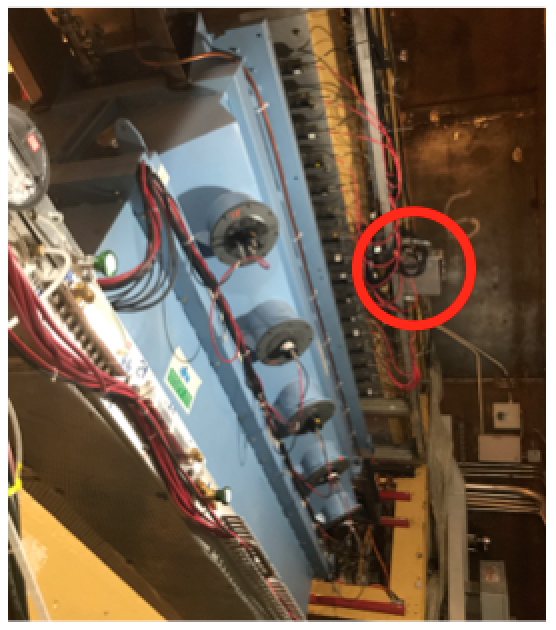 Junk
t0 + 70ns
t0 + 100ns
* We were originally setting up the fake signal for coinc trigger this way (we forgot to include the pmt delays)
Level
Translator
Level
Translator
t0 + 100ns
t0 + 100ns
Level
Translator
Level
Translator
t0 + 77ns
t0 + 69ns
Amplifier
Amplifier
5 ns
69 ns
65 ns
95 ns
75 ns
57 ns
75 ns
5 ns
s2R
s2L
S0
S0
s2R
t0 + 20 ns
s2L
t0
LHRS
RHRS
t1 + 1ns
t1 + 31ns
* We were originally setting up the fake signal for coinc trigger this way (we forgot to include the pmt delays)
Level
Translator
Level
Translator
t1 + 31ns
t1 + 31ns
Level
Translator
Level
Translator
t1 + 8ns
t1
t1 = t0 + 69ns
Amplifier
Amplifier
s2R
S0
s2R
s2L
S0
s2L
LHRS
RHRS
* We were originally setting up the fake signal for coinc trigger this way (we forgot to include the pmt delays)
Level
Translator
Level
Translator
Level
Translator
Level
Translator
Amplifier
Amplifier
t1 + 31ns
t1 + 31ns
t1 + 31ns
t1 + 8ns
t1 + 1ns
t1
s2R
S0
s2R
s2L
S0
s2L
FIFO
FIFO
15 ns
15 ns
8 ns
8 ns
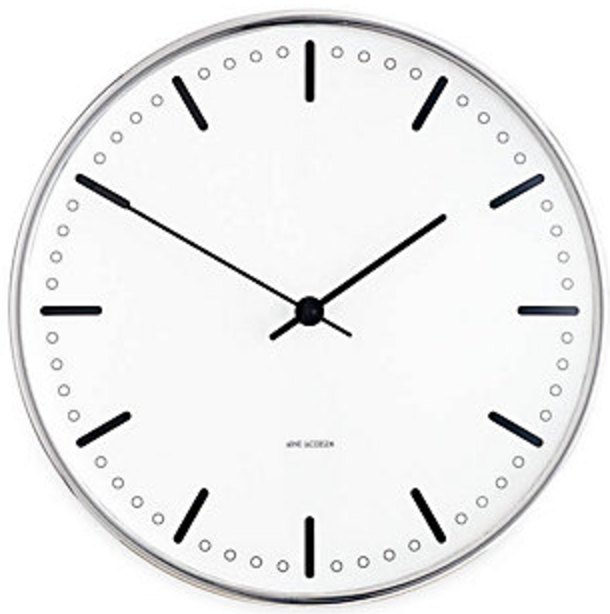 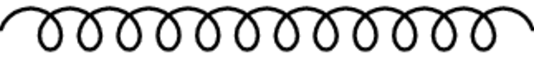 222 ns
222 ns delay
Clock on the LHRS
LHRS
RHRS
* We were originally setting up the fake signal for coinc trigger this way (we forgot to include the pmt delays)
input to S2_L&R coinc
input to S2_L&R coinc
input to S0 coinc
input to S0 coinc
25ns
1ns
26ns
24ns
S2_R coinc module
Disc module
Disc module
S2_R coinc module
15.4ns
15.8ns
16ns
18ns
Amplifier
Amplifier
Level
Translator
Level
Translator
t1 + 8ns
t1 + 31ns
t1 + 31ns
t1
s2R
S0A
s2R
S0
FIFO
FIFO
15 ns
15 ns
8 ns
8 ns
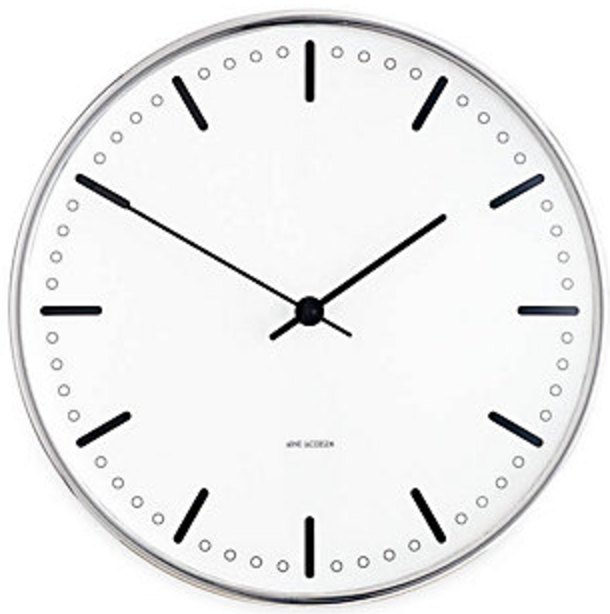 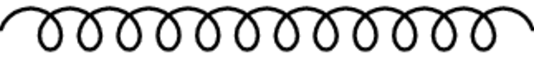 222 ns
222 ns delay
Clock on the LHRS
LHRS
RHRS
* We were originally setting up the fake signal for coinc trigger this way (we forgot to include the pmt delays)
input to S2_L&R coinc
input to S2_L&R coinc
input to S0 coinc
input to S0 coinc
t2 = t1+41ns
t2 + 7ns
t2
t2 + 10ns
t2 + 30ns
s2R
S0A
s2R
S0
FIFO
FIFO
15 ns
15 ns
8 ns
8 ns
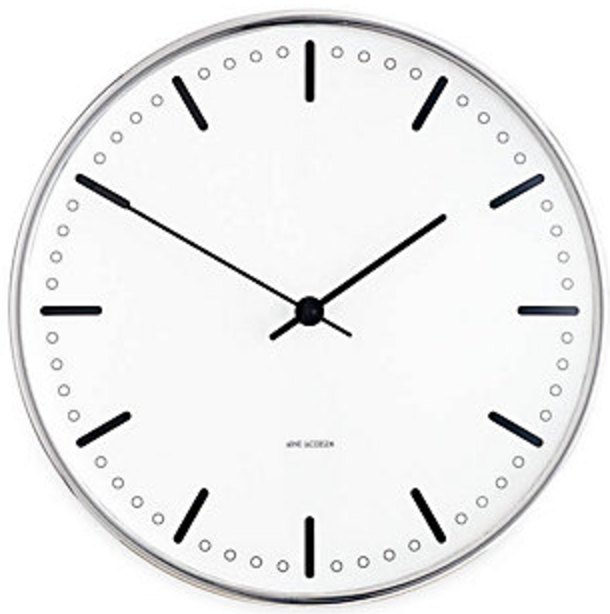 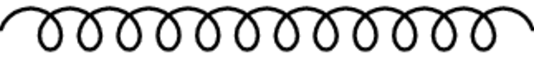 222 ns
222 ns delay
Clock on the LHRS
LHRS
RHRS
* We were originally setting up the fake signal for coinc trigger this way (we forgot to include the pmt delays)
input to S2_L&R coinc
input to S2_L&R coinc
input to S0 coinc
input to S0 coinc
t2 = t1+41ns
use: t2 = 8ns
15ns
8ns
18ns
38ns
s2R
S0A
s2R
S0B
FIFO
FIFO
15 ns
15 ns
8 ns
8 ns
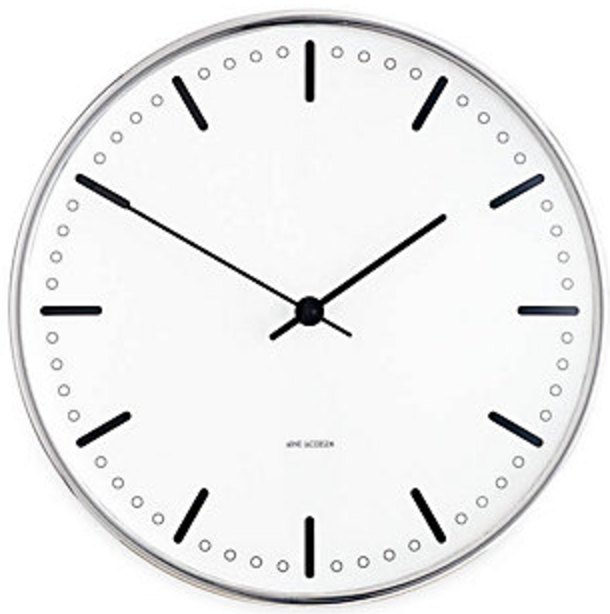 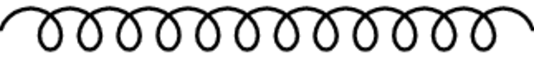 222 ns
222 ns delay
Clock on the LHRS
LHRS
RHRS